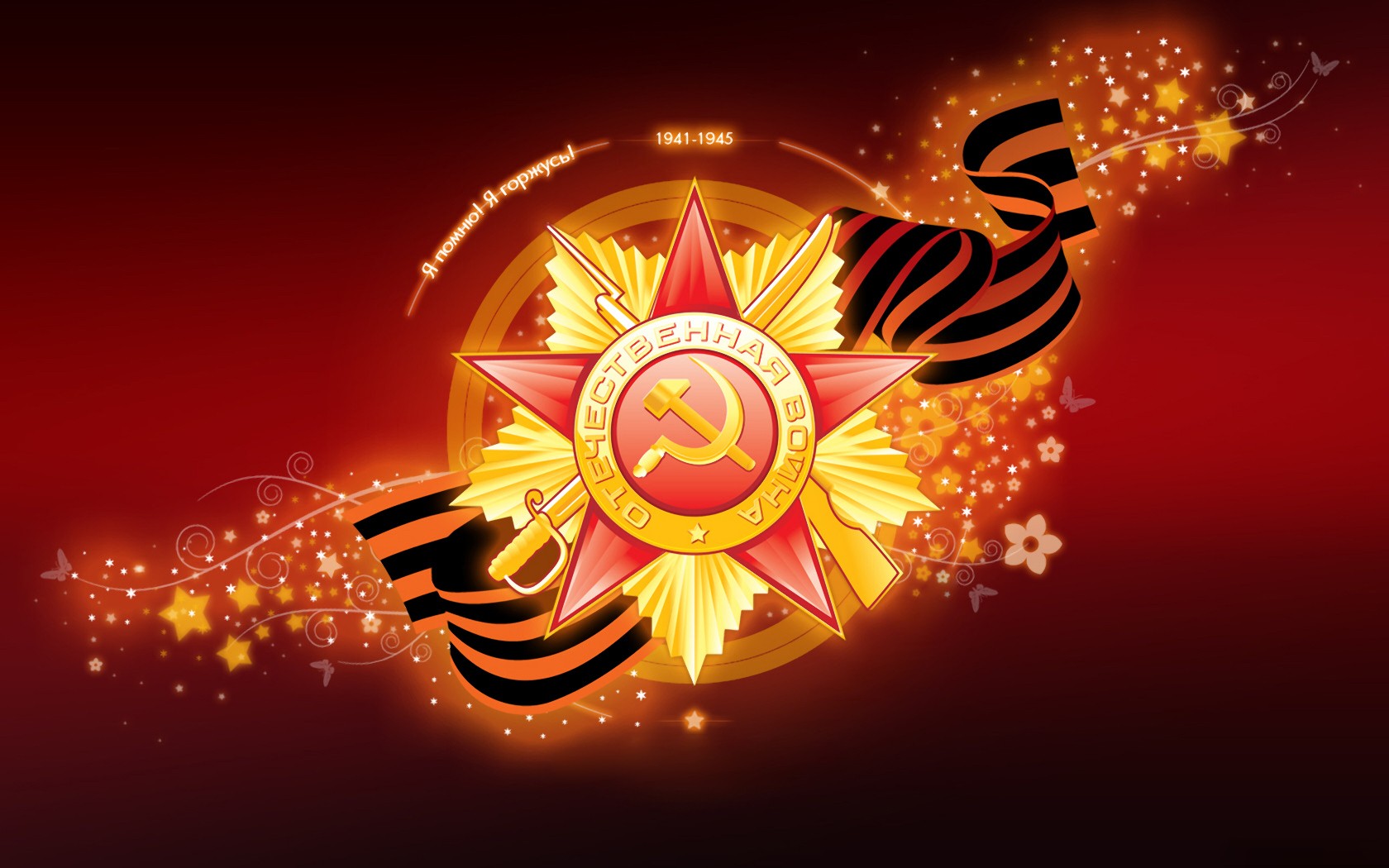 70-річчя визволення Києва
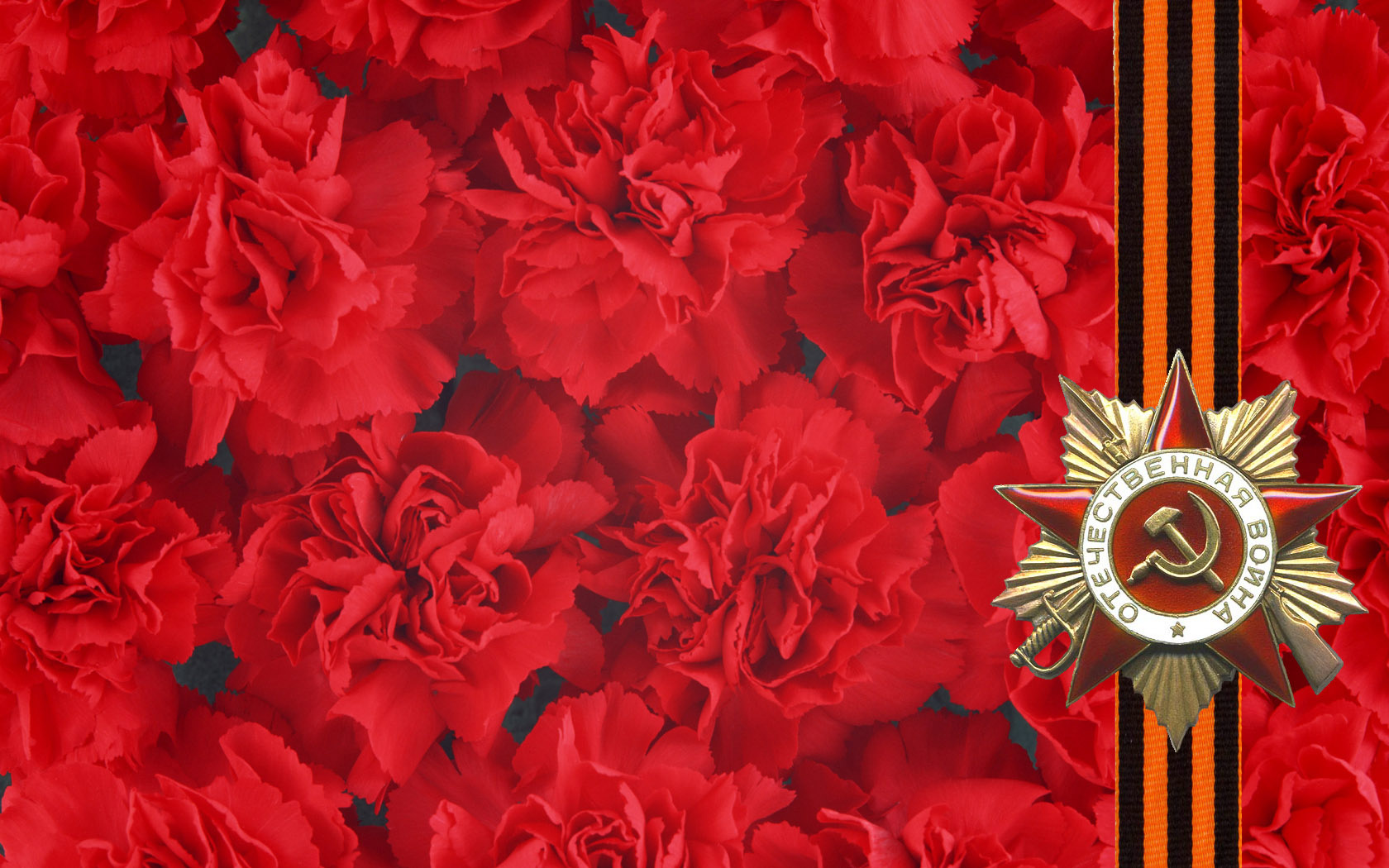 1
9
4
3
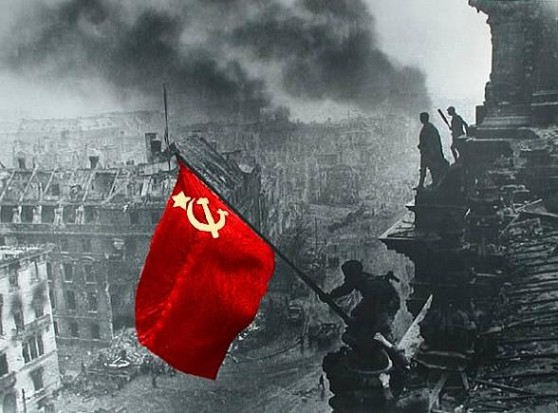 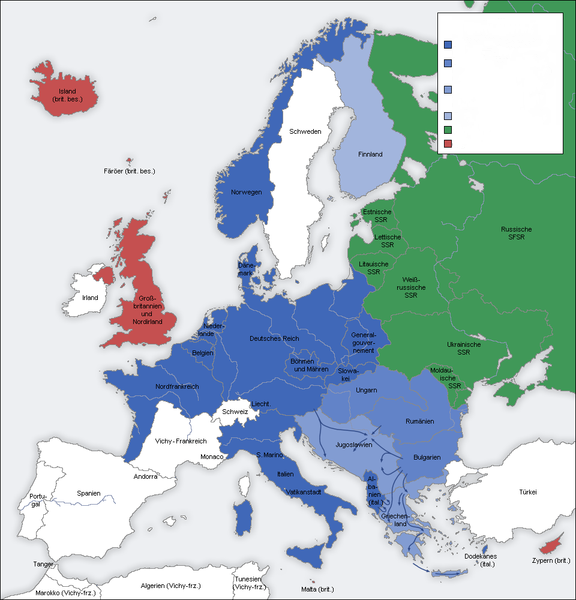 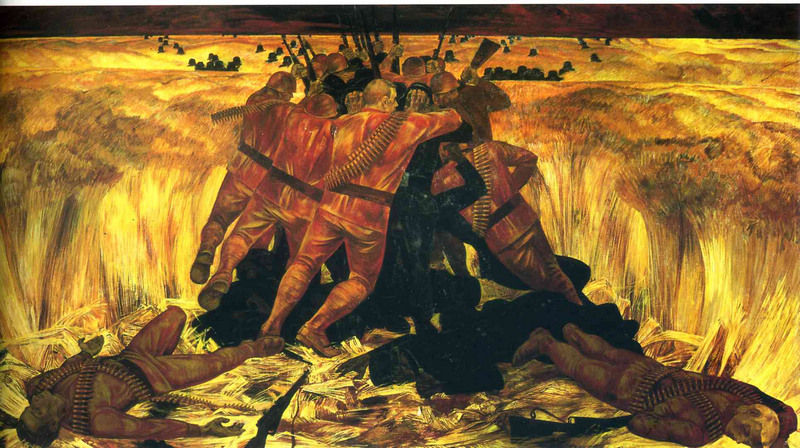 Німеччина
---   СРСР
--- Велика Британія
ХХ 
століття
Друга світова війна

1939 – 1945 рр.
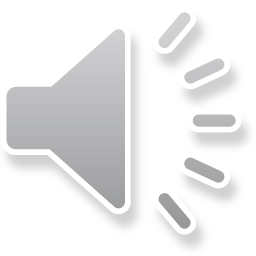 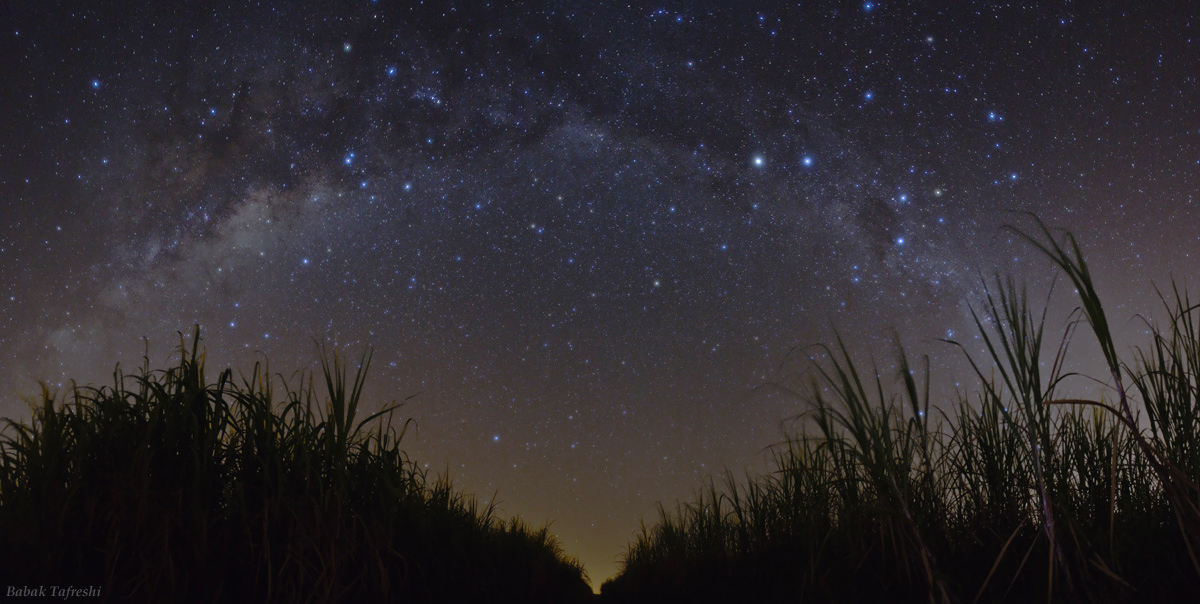 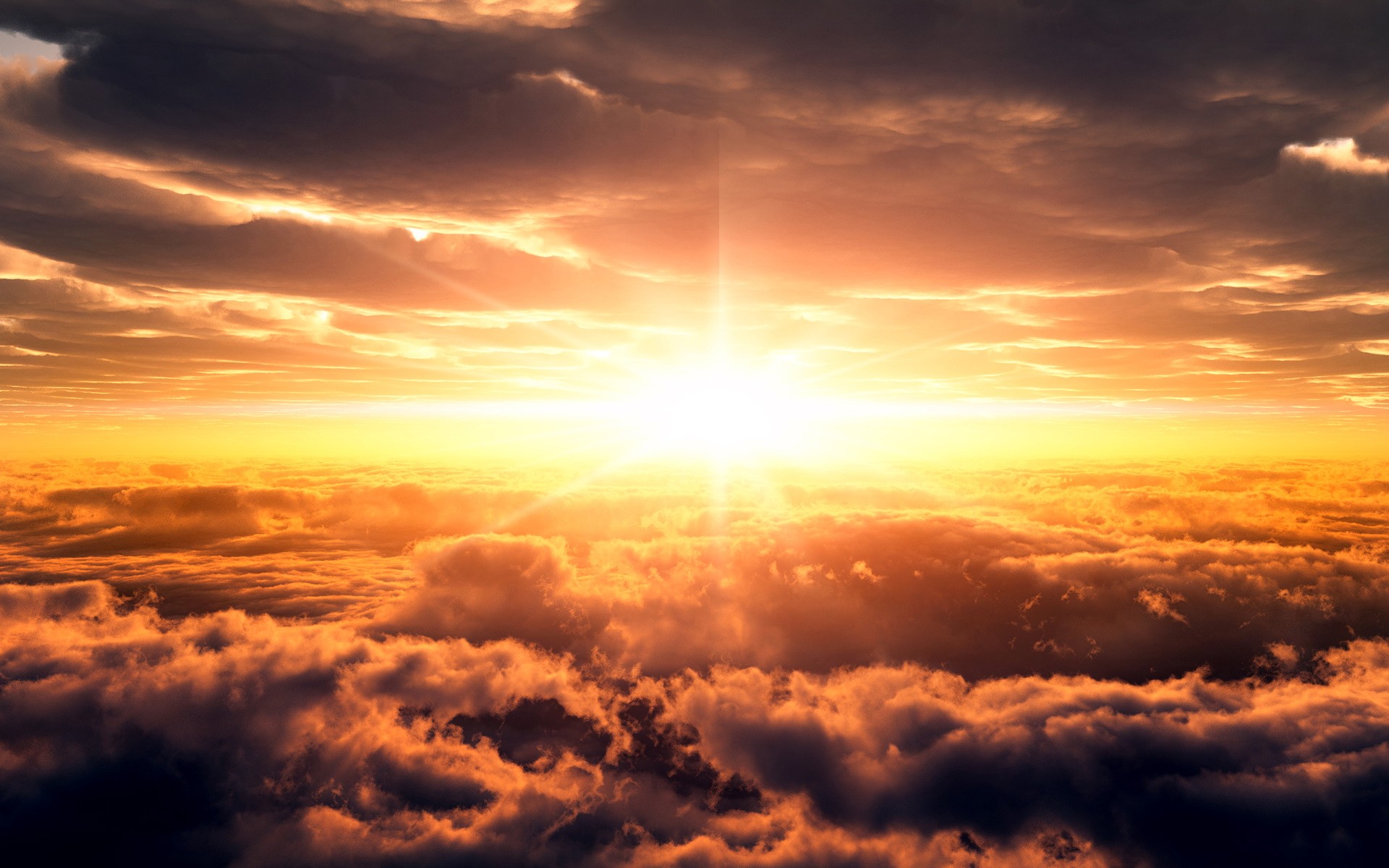 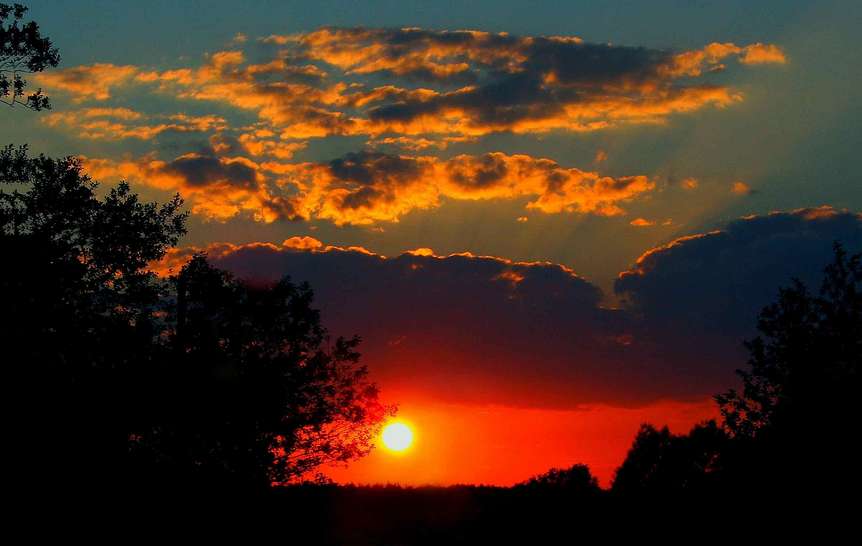 22 червня 1941 року
ВІЙНА!
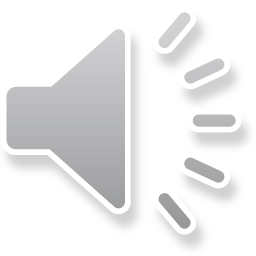 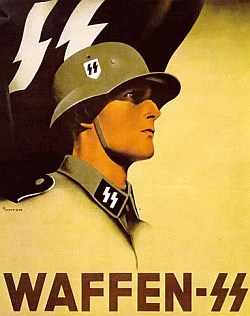 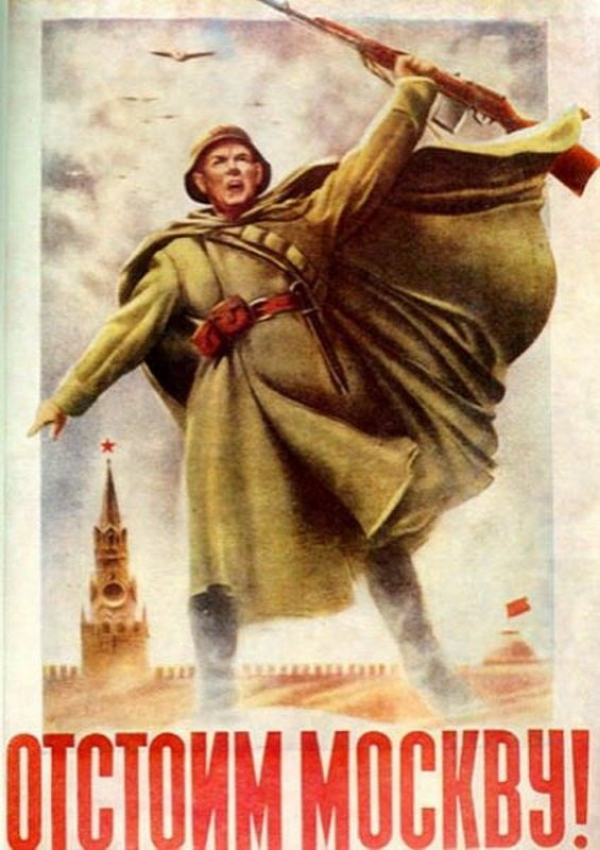 Тривалість
1418 днів…
Велика
вІтчизняна
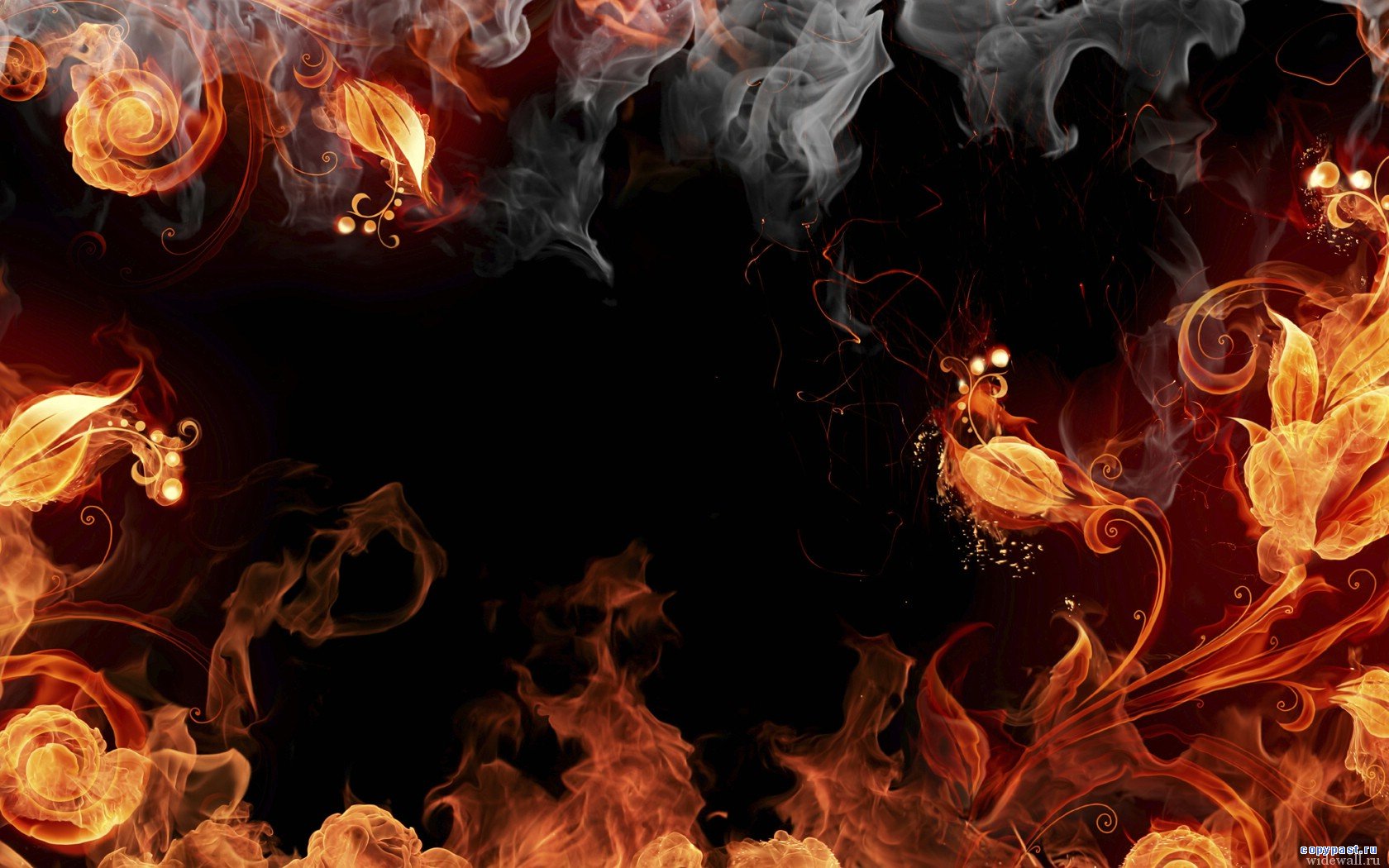 Україна
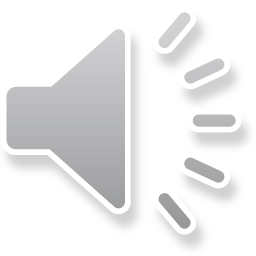 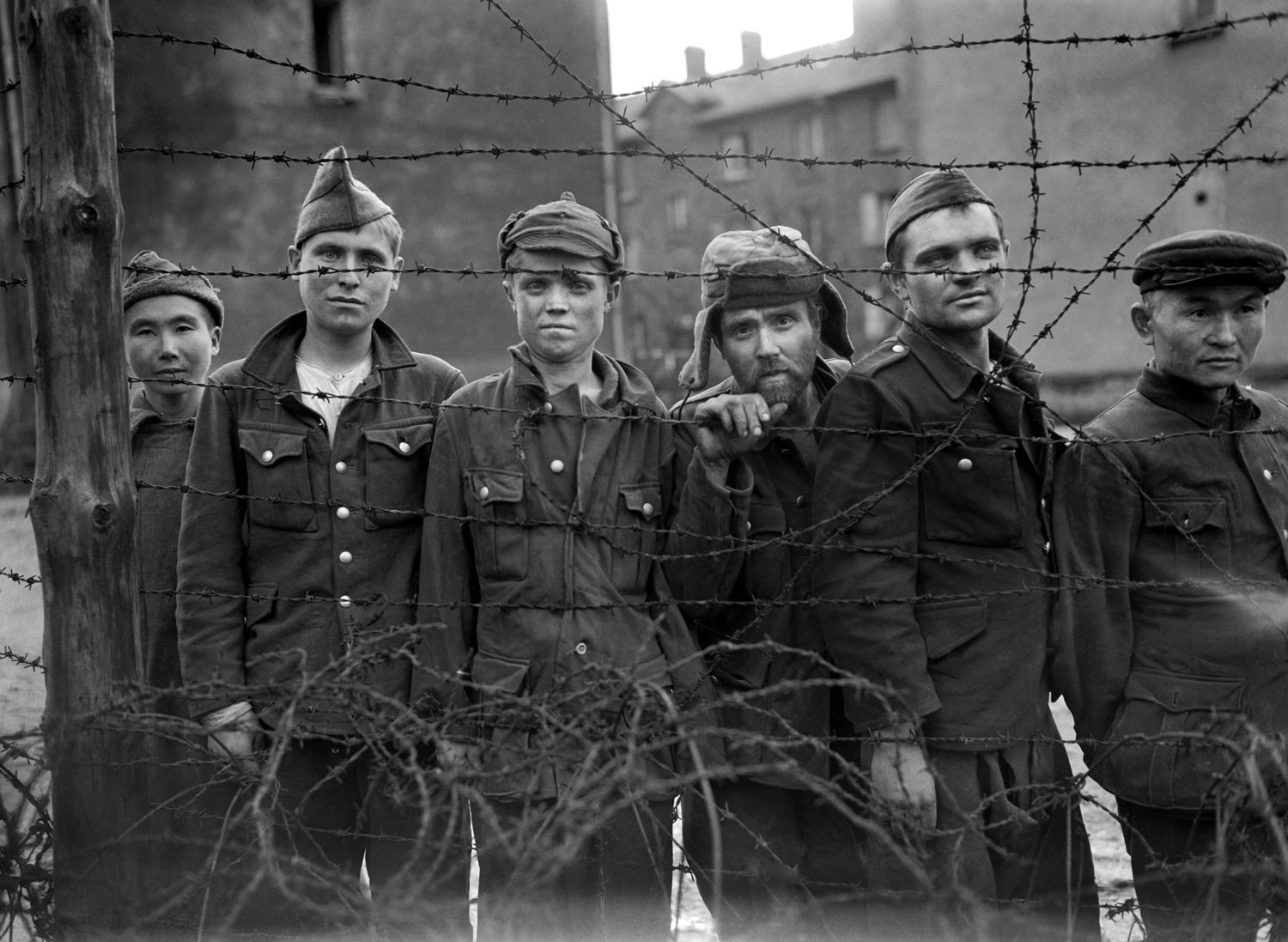 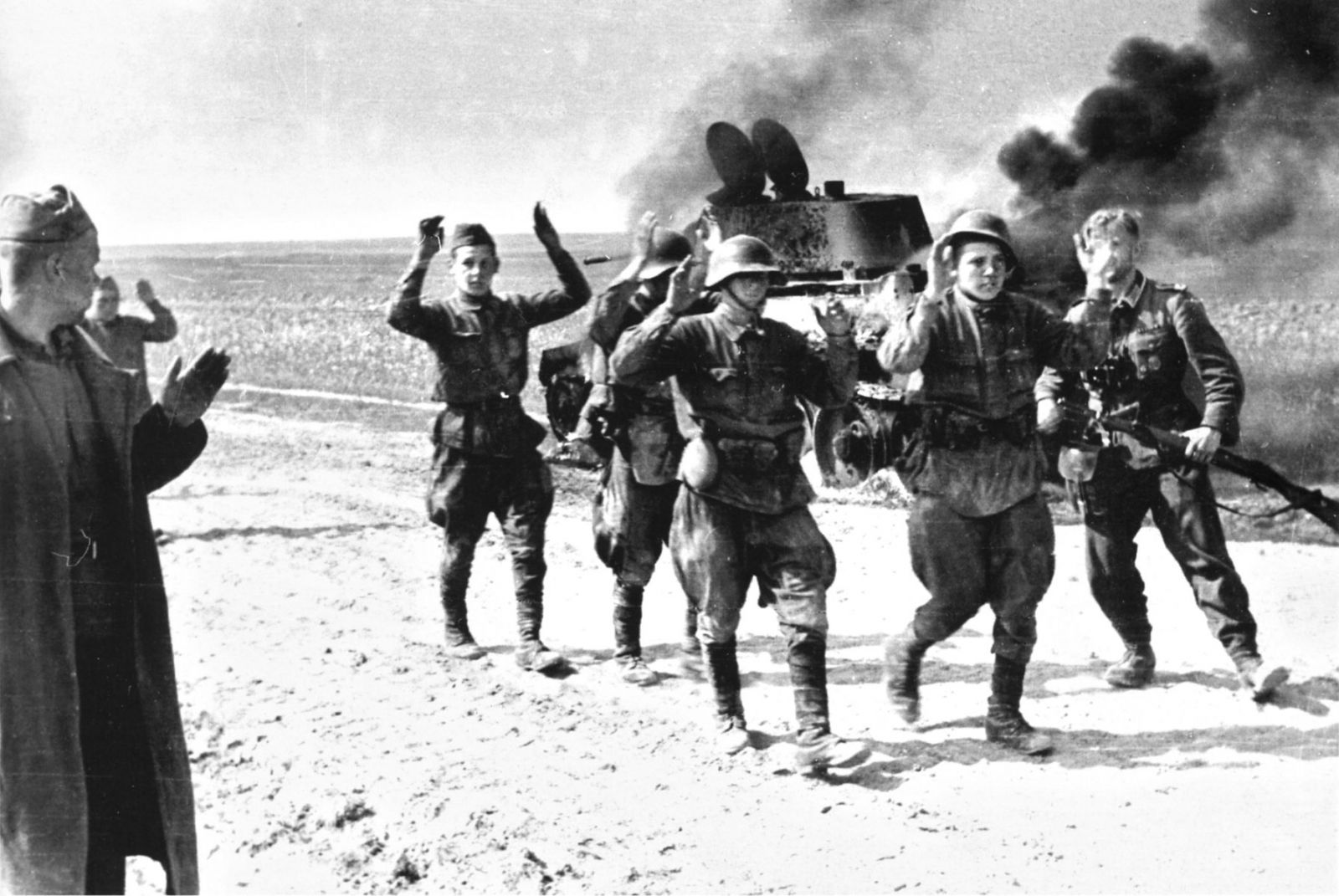 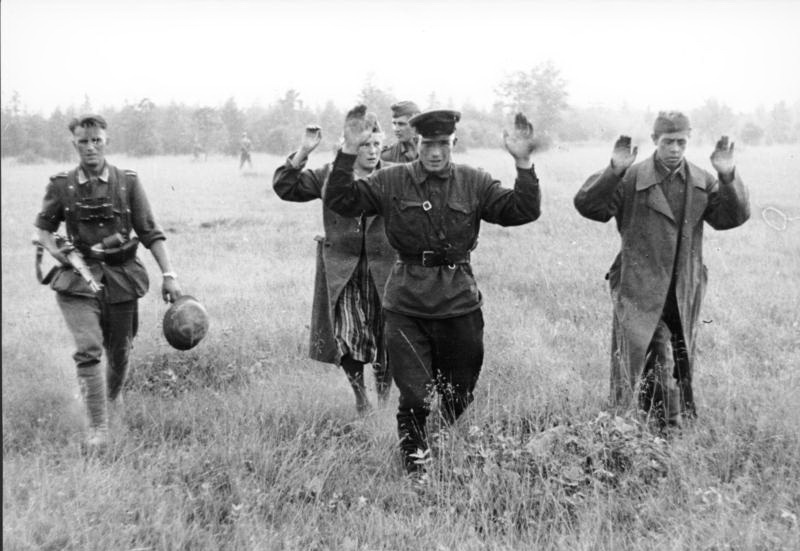 - Неочікуваний 
напад ворогу
	- Розгубленість 
		- Невдалі рішення 
		   військового керівництва


			     …смерть чи полон?..
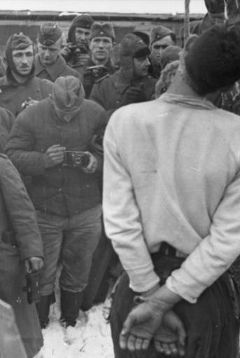 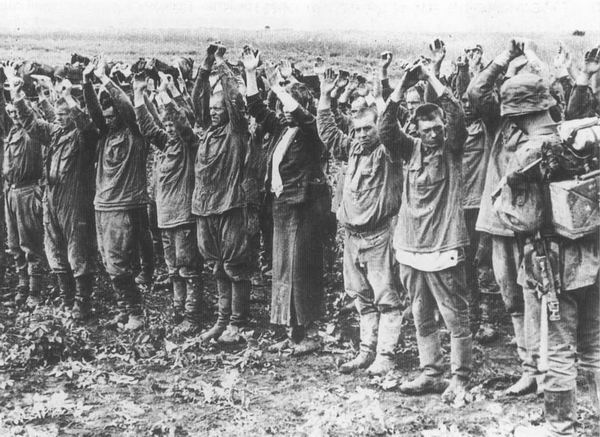 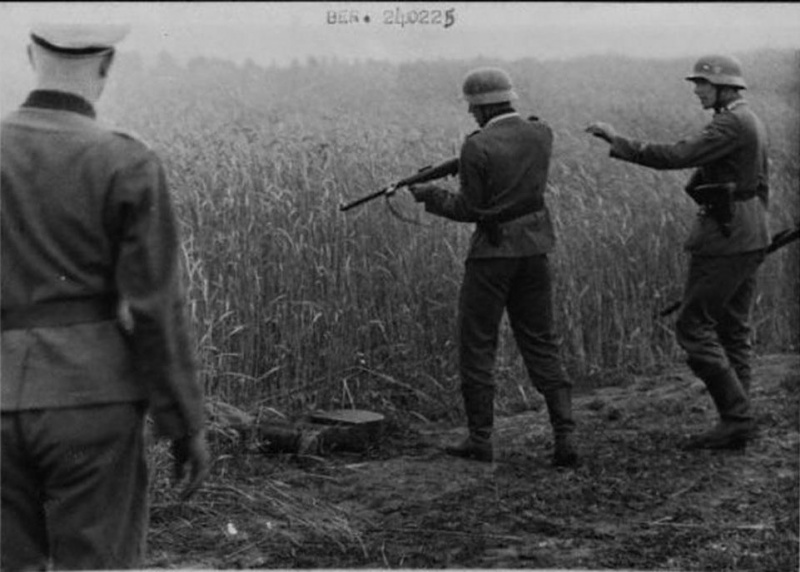 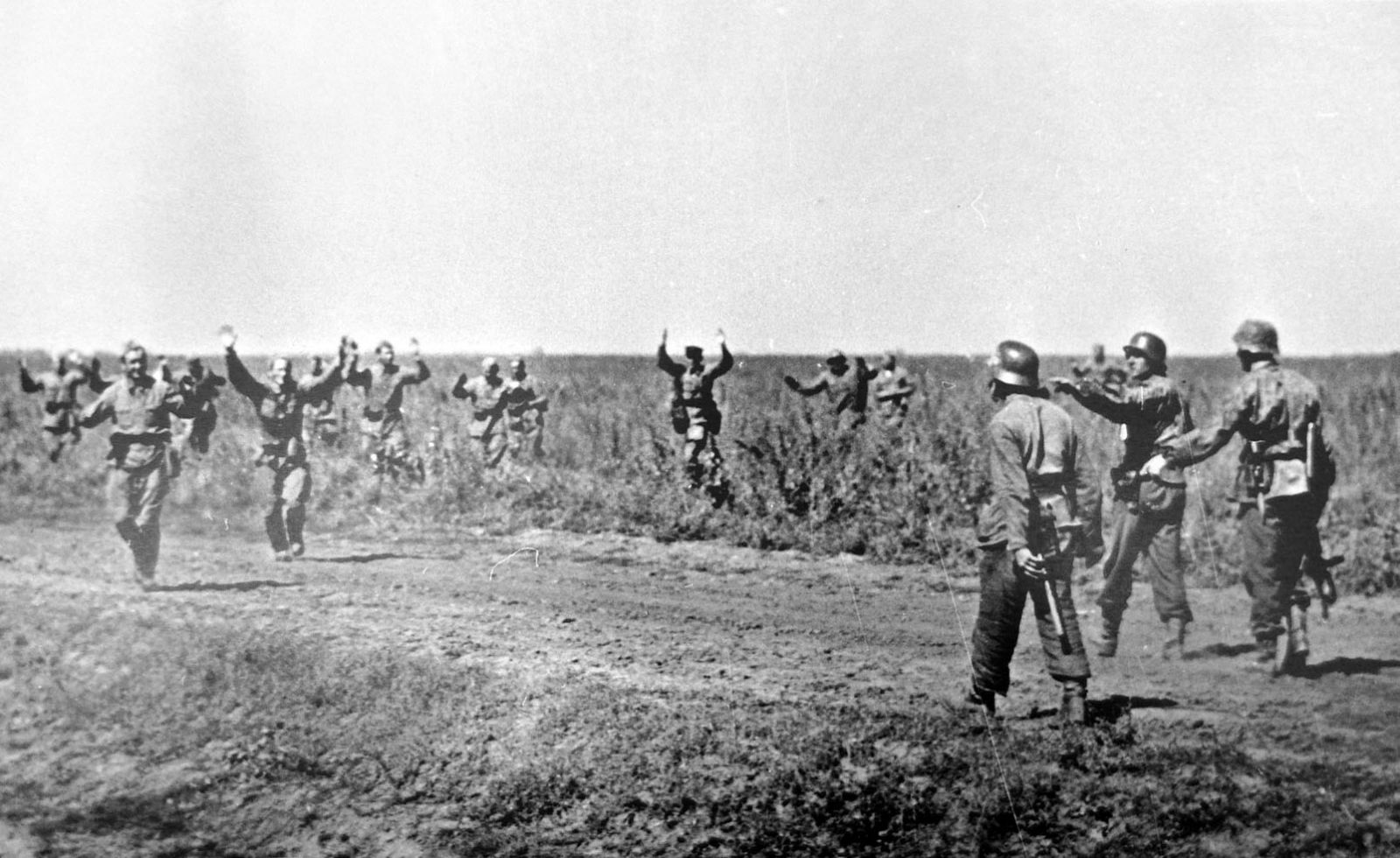 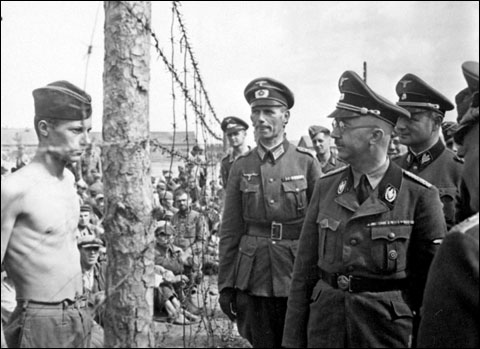 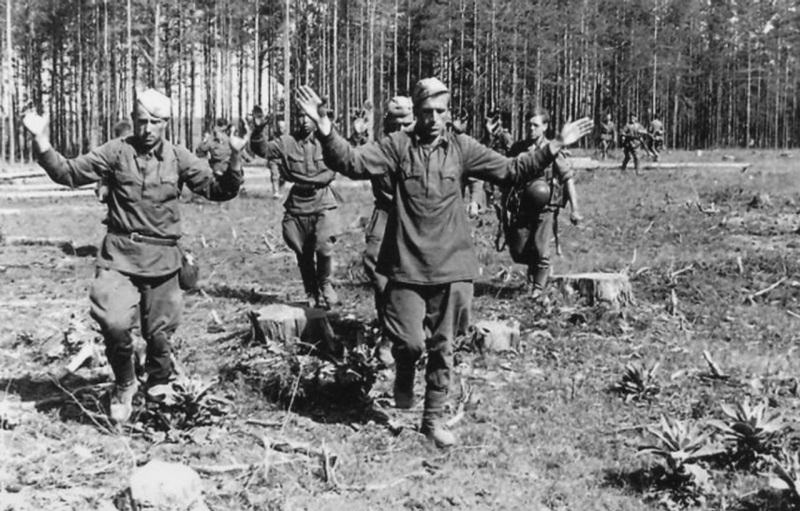 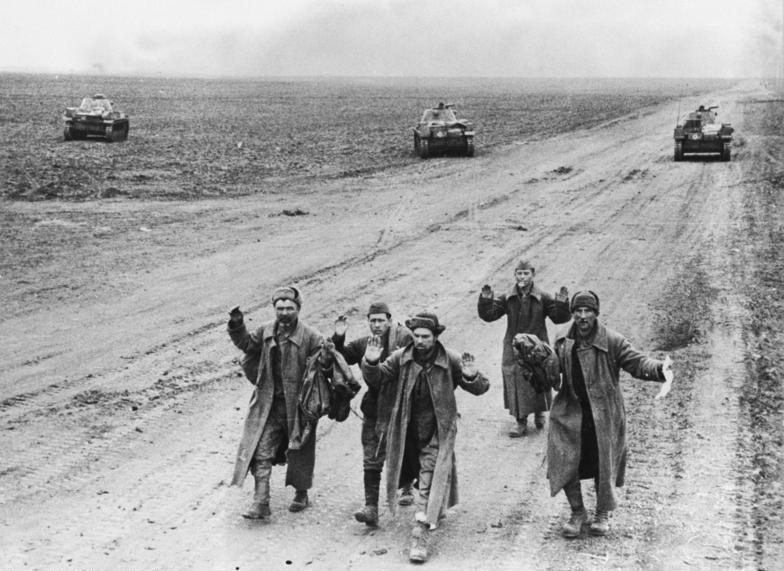 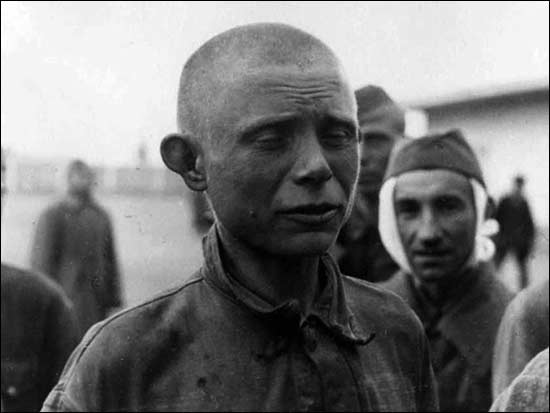 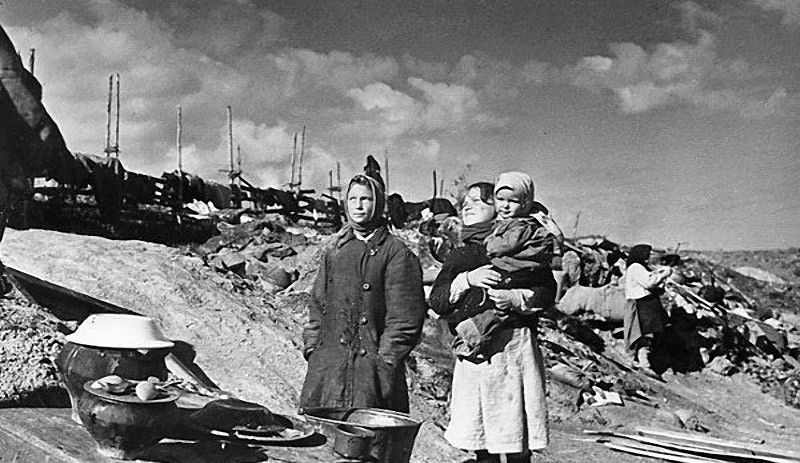 Чекання…
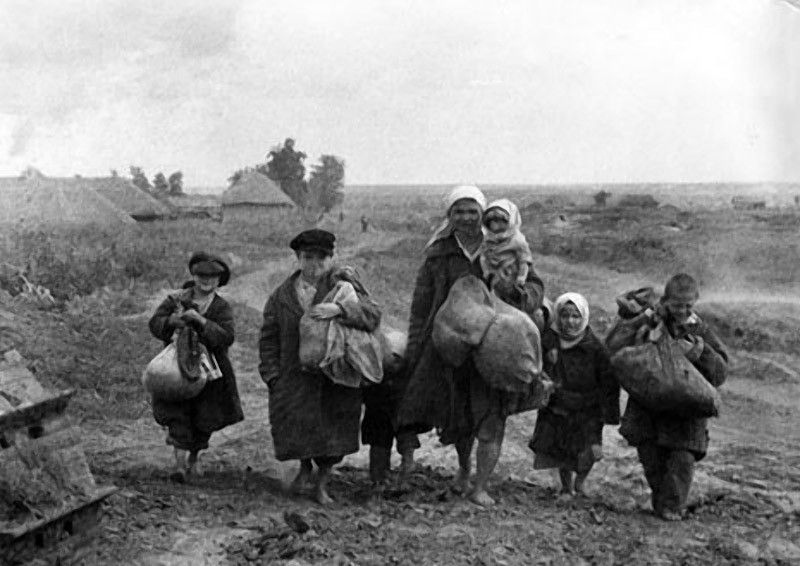 Чекання звісток з фронту
Чекання кінця голоду
Чекання кінця страждань
Чекання перемоги
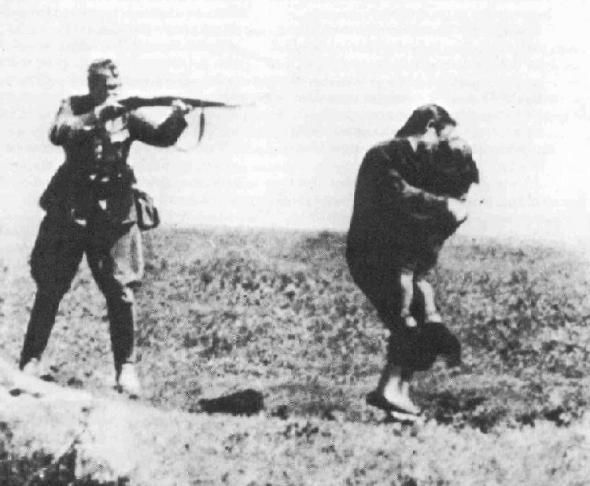 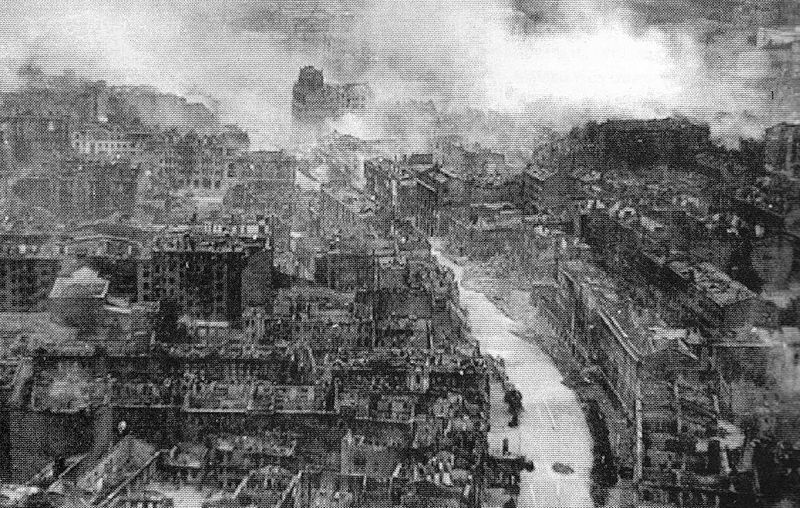 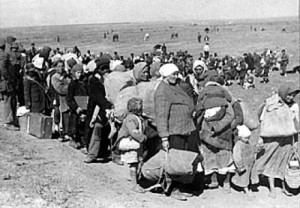 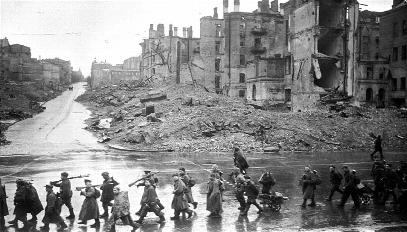 Дмитро Маліков:
«19 вересня 1941 року частини вермахту вступили в місто. На вулицях «їжаки», - барикади. На п’ятий день окупації почалося знищення Хрещатика. 29 вересня почалися розстріли у Бабиному Яру, в якому загинуло більше 100 тисяч киян. Всього там загинуло 220 тисяч. Киян гнали на розстріл повз Європейське кладовище, а далі – за деревами – яр».
Прекрасний Київ

Пережив 3 страшні роки
(1941-1943)
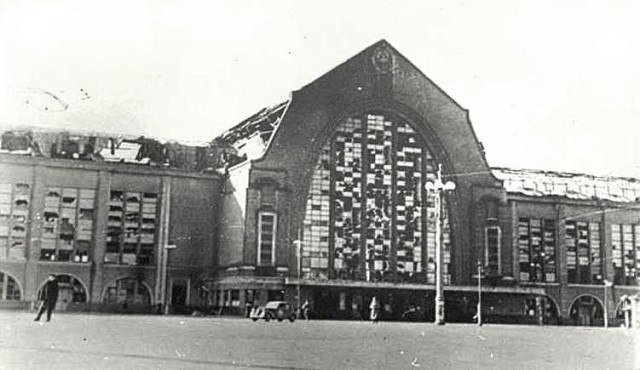 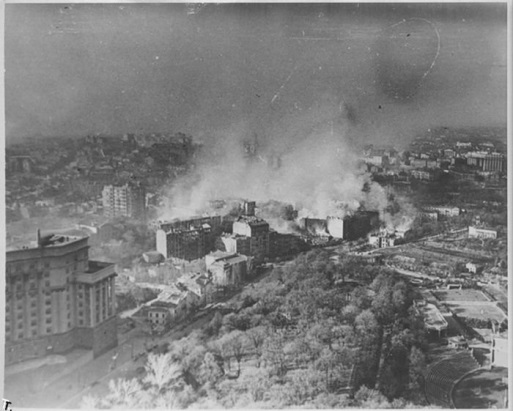 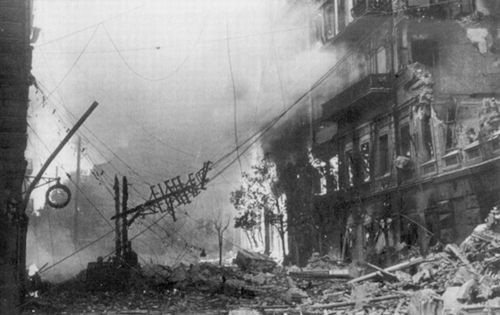 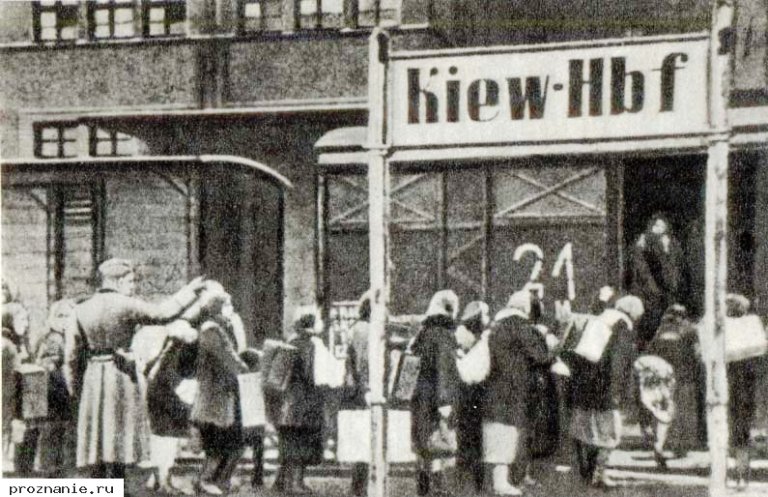 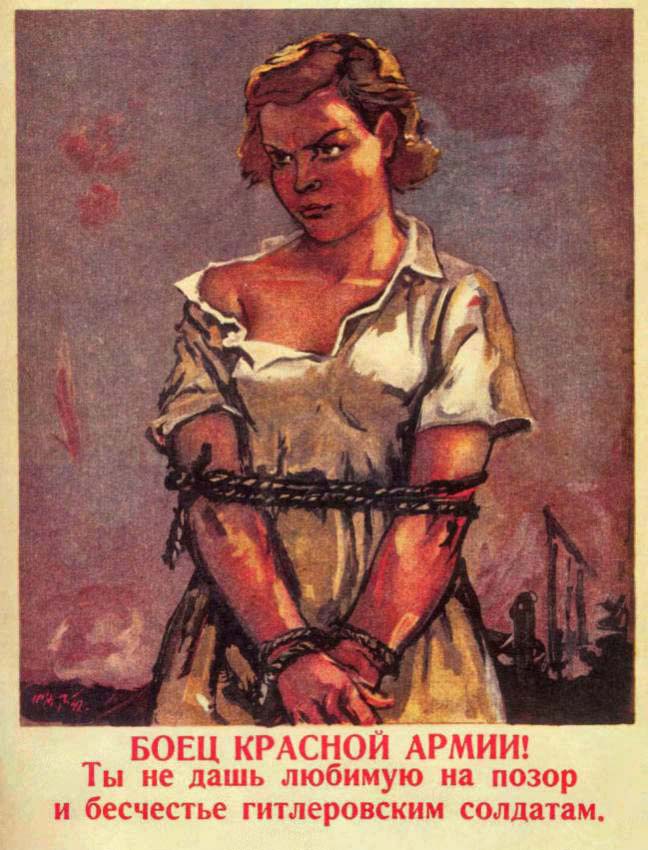 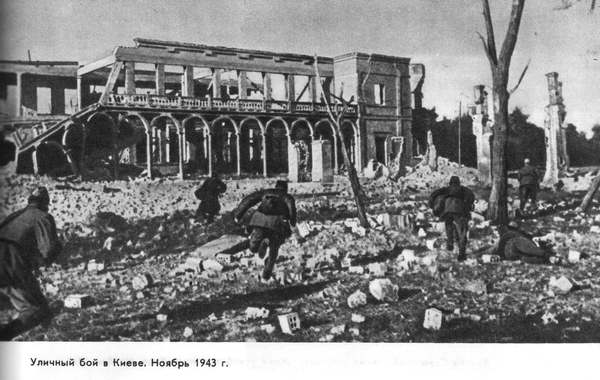 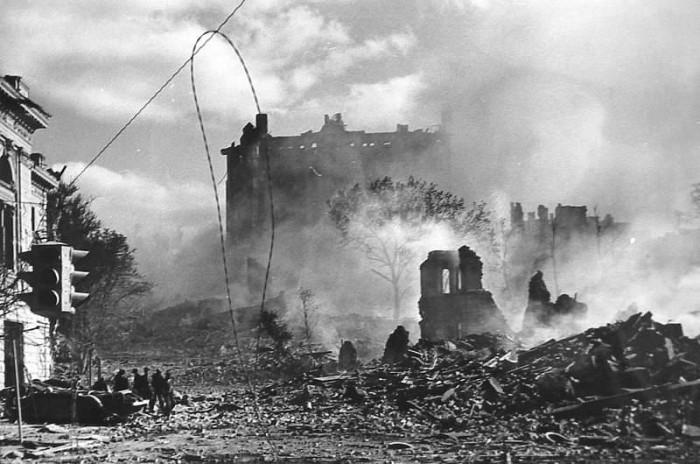 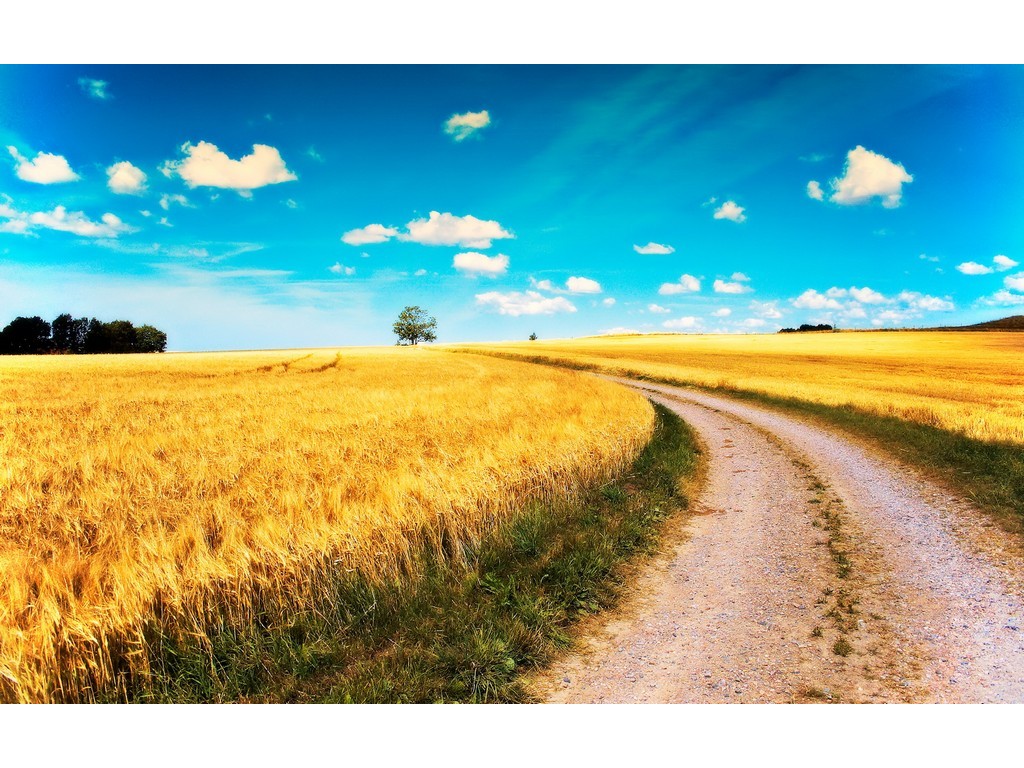 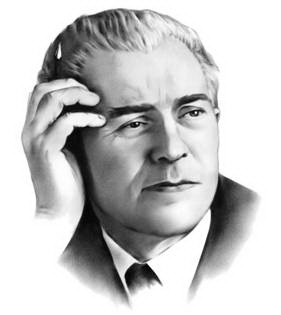 Я єсть народ, якого Правди сила 
ніким звойована ще не була. 
Яка біда мене, яка чума косила! — 
а сила знову розцвіла. 

Із ран — нове життя заколоситься, 
що з нього світ весь буде подивлять, 
яка земля! яко зерно! росиця! — 
Ну як же не сіять? 

І я сіяю, крильми розгортаюсь, 
своїх орлів скликаю, кличу, зву… 
Я стверджуюсь, я утверждаюсь, 
бо я живу. 

Ще буде: неба чистої блакиті, 
добробут в нас підніметься, як ртуть, 
заблискотять косарки в житі, 
заводи загудуть… 

Я єсть народ, 
Фашистська гидь, тремти! Я розвертаюсь! 
Тобі ж кладу я дошку гробову. 
Я стверджуюсь, я утверждаюсь, 
бо я живу. 

1943 р. 16 вересня.
Я єсть народ, якого Правди сила 
ніким звойована ще не була. 
Яка біда мене, яка чума косила! — 
а сила знову розцвіла. 

Щоб жить — ні в кого права не питаюсь. 
Щоб жить — я всі кайдани розірву. 
Я стверджуюсь, я утверждаюсь, 
бо я живу. 

Тевтоніє! Мене ти пожирала, 
як вішала моїх дочок, синів 
і як залізо, хліб та вугіль крала… 
О, як твій дух осатанів! 

Ти думала — тобою весь з'їдаюсь? — 
та, подавившись, падаєш в тріву… 
Я стверджуюсь, я утверждаюсь, 
бо я живу.
778 днів тривав цей жах
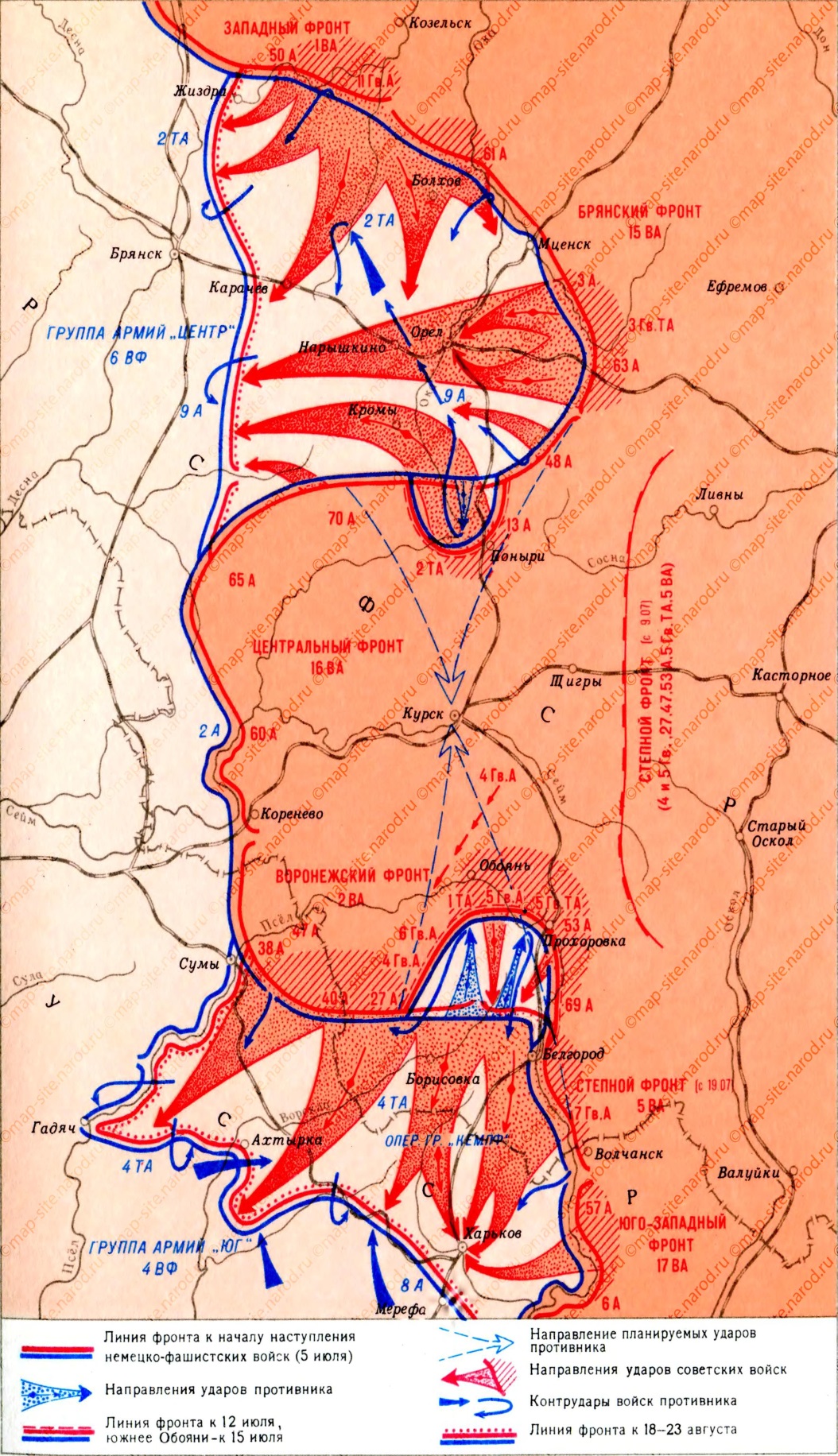 Перемога 
у 
битві 
на
Курській
дузі
17 
липня
-
22
вересня
Форсування Дніпра
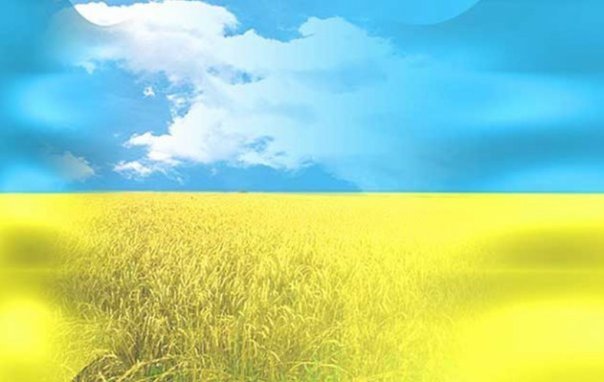 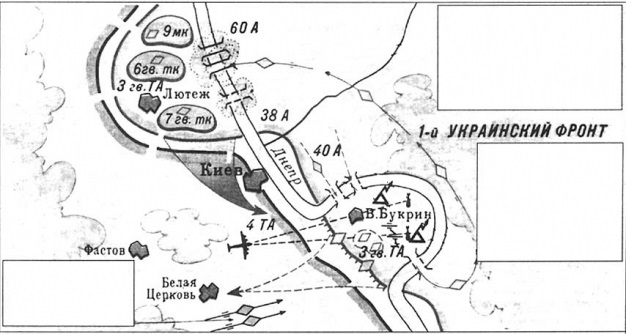 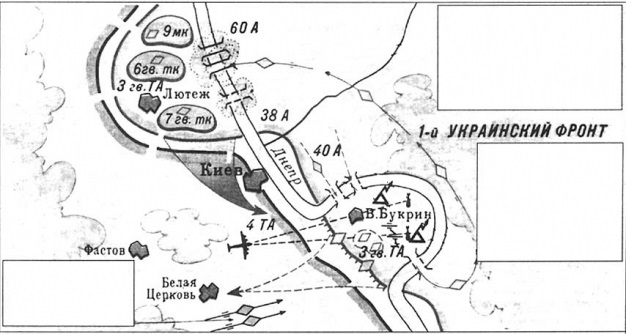 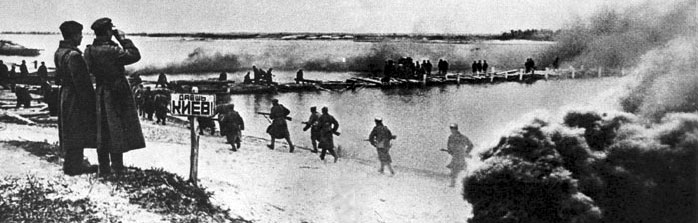 Вирішальний наступ:
Листопад 1943 року
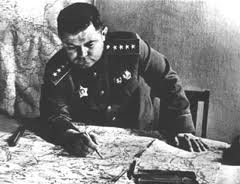 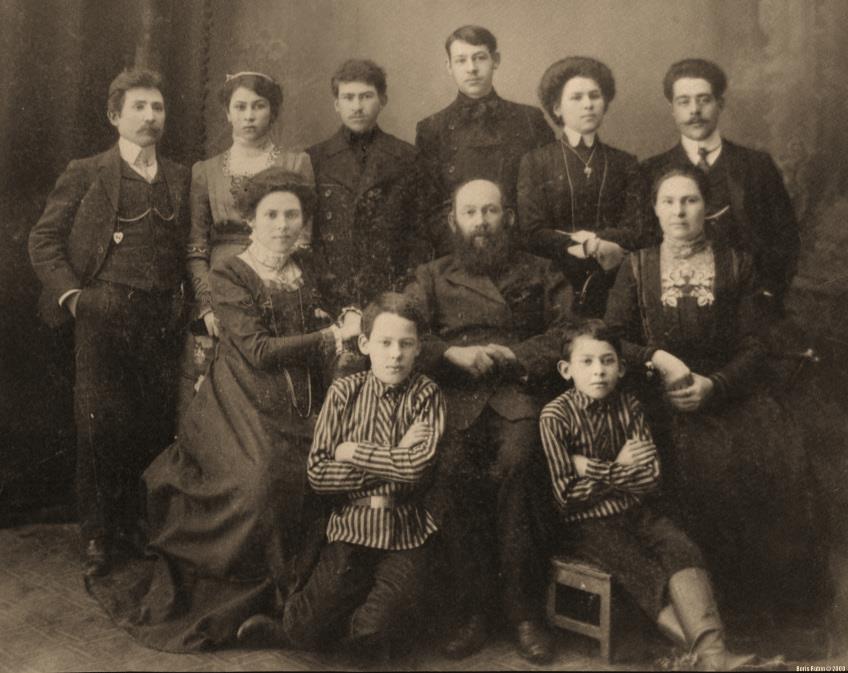 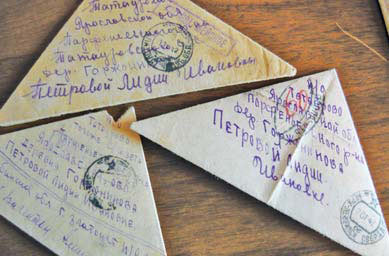 Вересень – Листопад1943 року
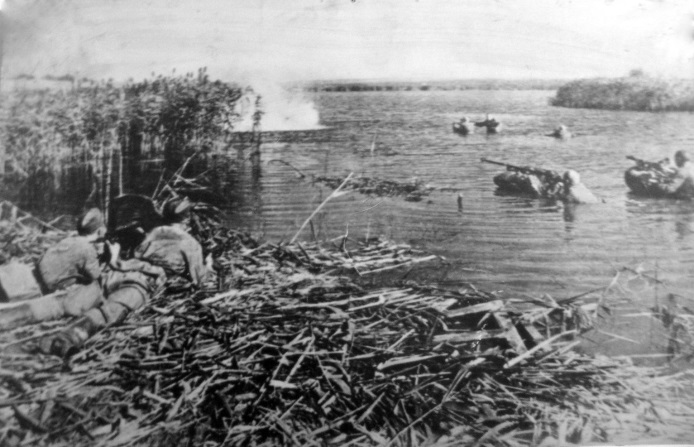 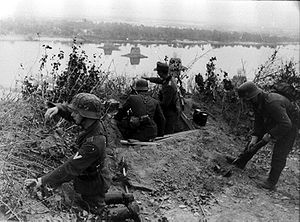 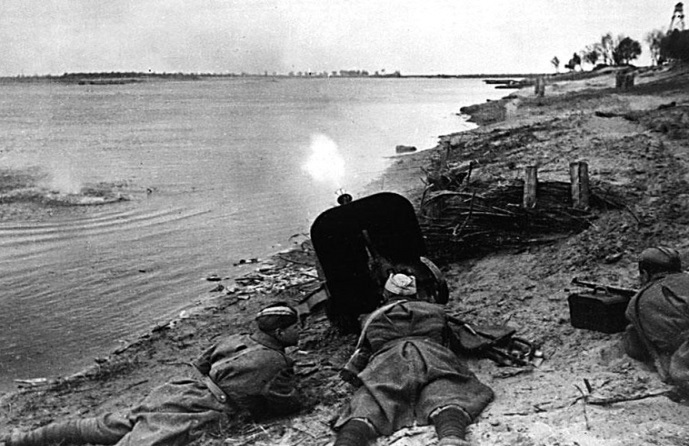 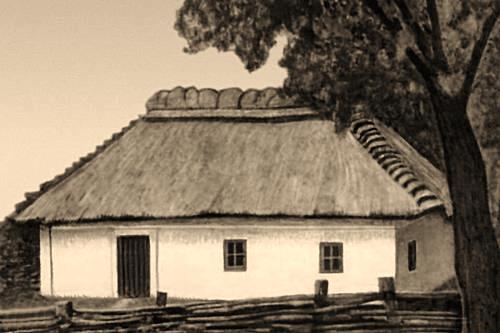 Крайній термін визволення:
26 річниця Жовтневої революції
Кількість загиблих:
250 тисяч радянських воїнів
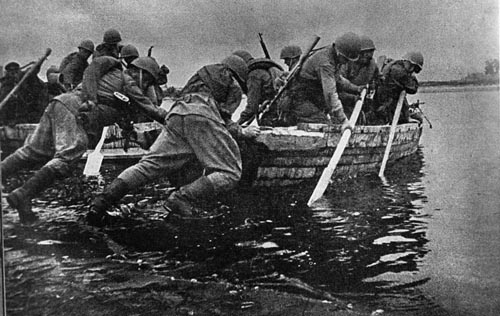 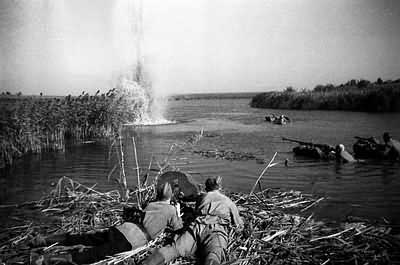 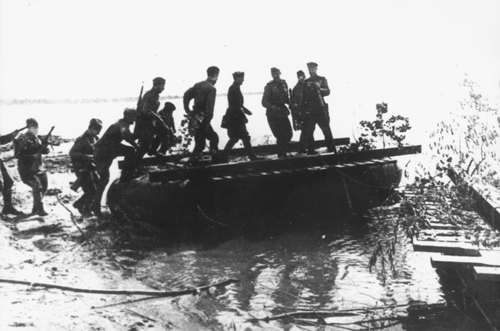 Визволення:
6 листопада 1943 р.
Техніка:
2000 гармат і 500 «катюш»
Двійна спроба прорвати фронт
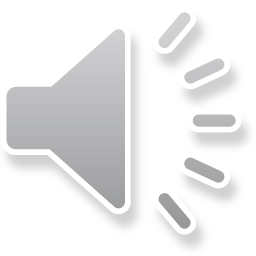 Нагороджено:
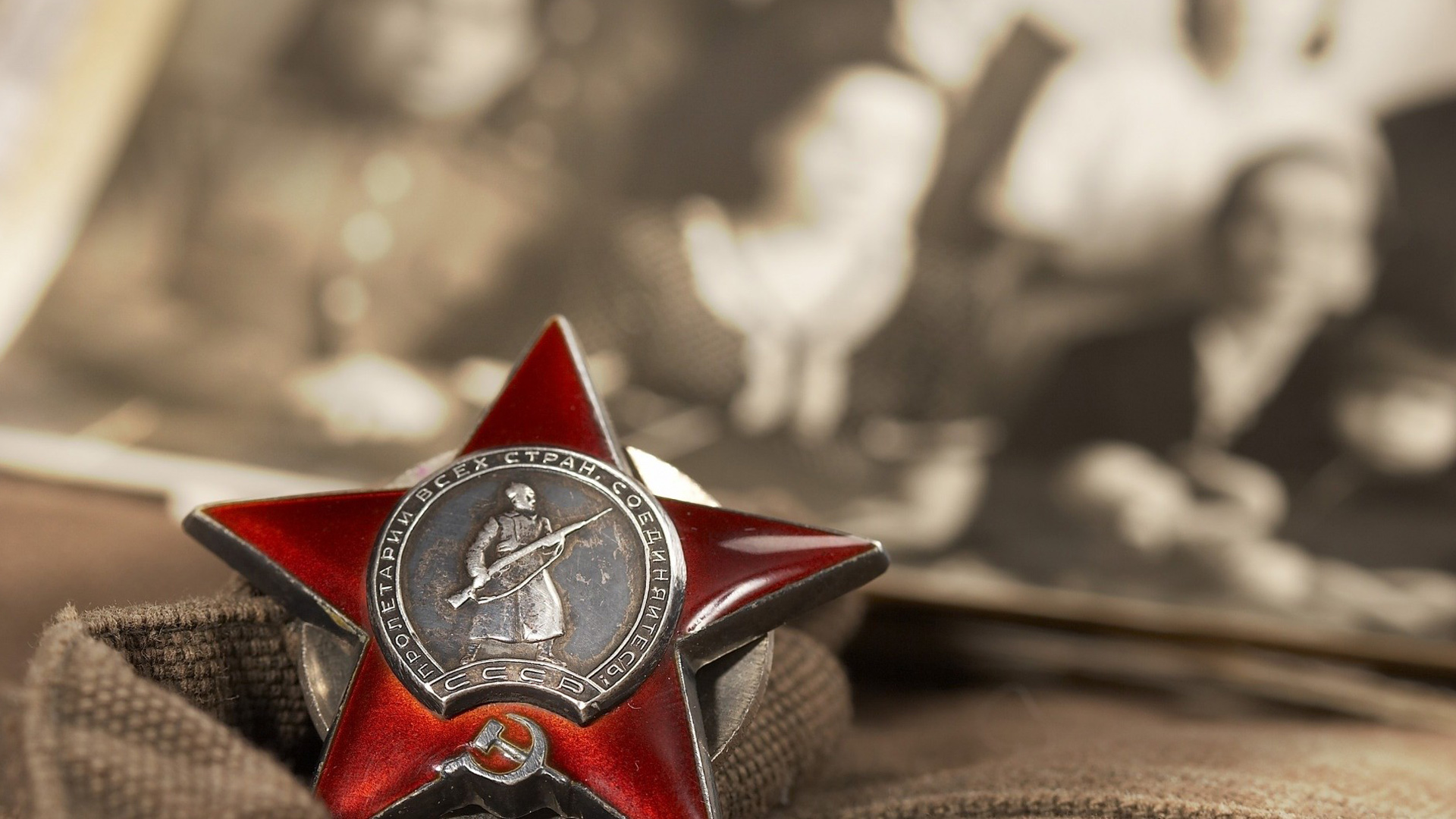 17, 5 тисяч бійців і командирів - ордени та медалі
668 із них – Герої Радянського Союзу
32 із них - кияни
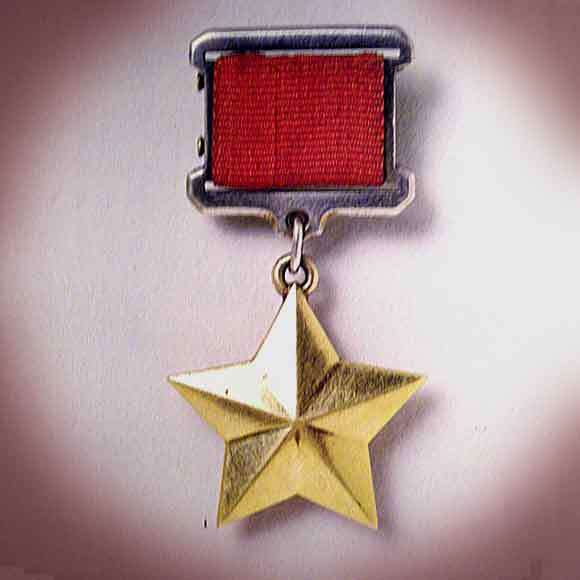 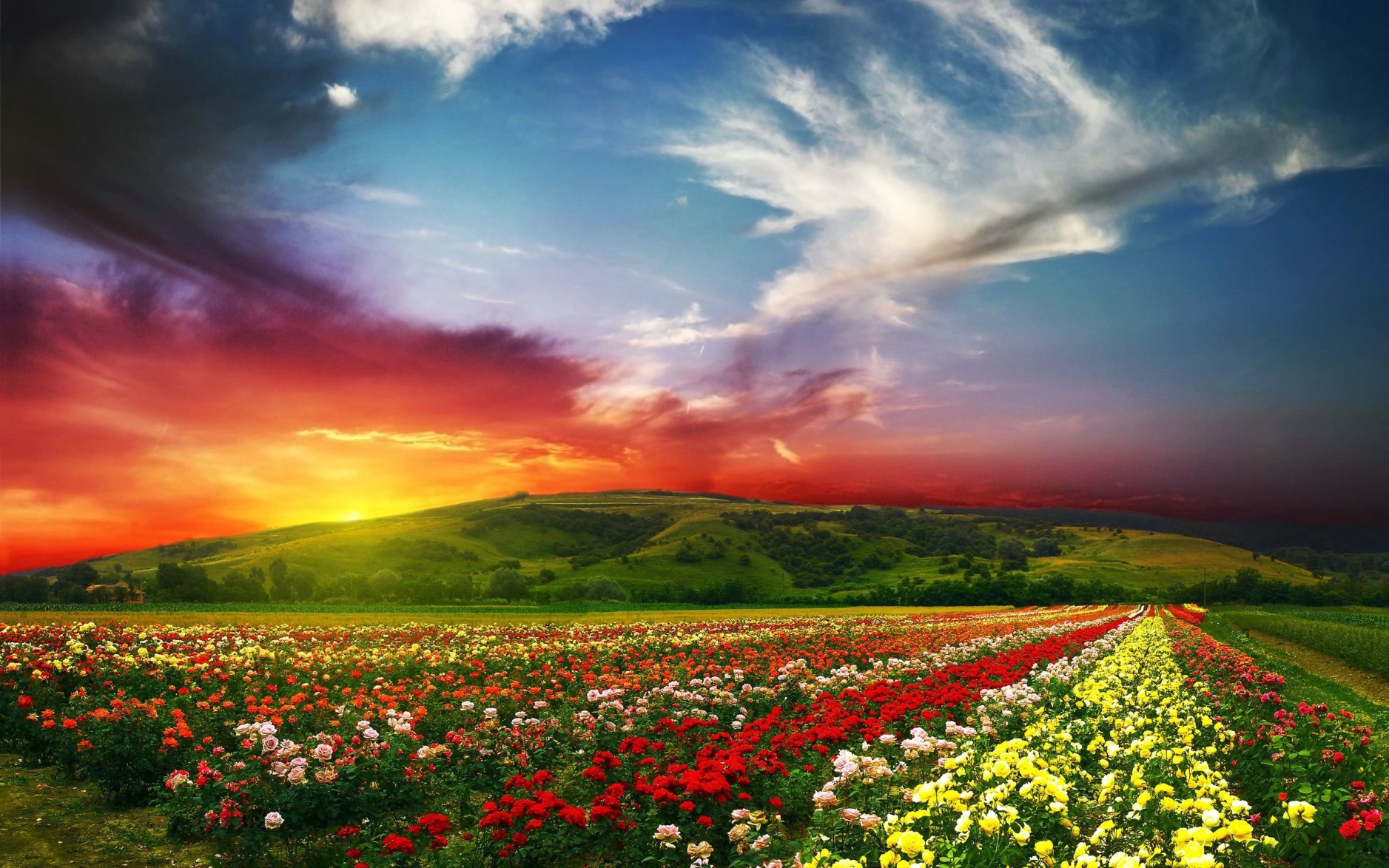 Нацистський режим:
Хвилина мовчання
Плани до знищення: 10 млн. щорік представників неаріської нації. Перші – євреї. 
Перебіг подій: На Україні знищено 900 тис. євреїв:
Впродовж 5 днів у Бабиному яру розстріляно  >50 тис. (включаючи українців та росіян).
Всього: 220 тис. осіб різних національностей.
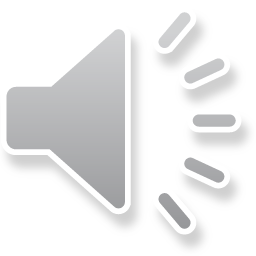 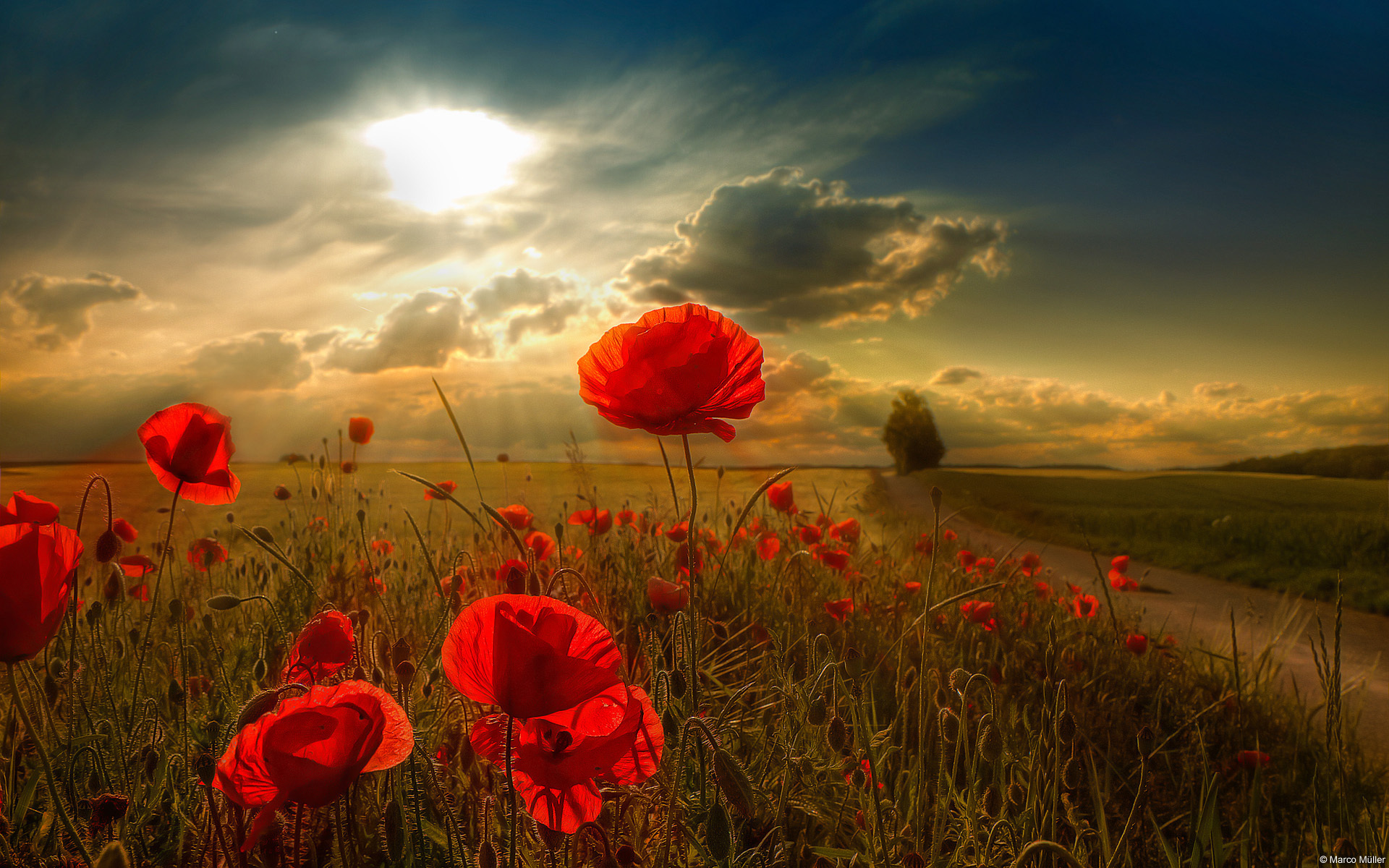 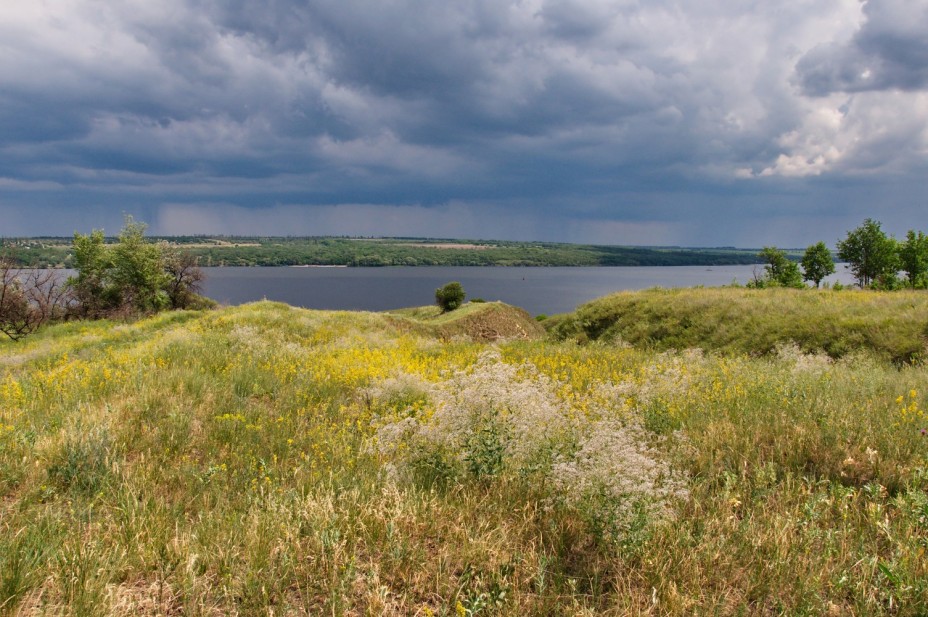 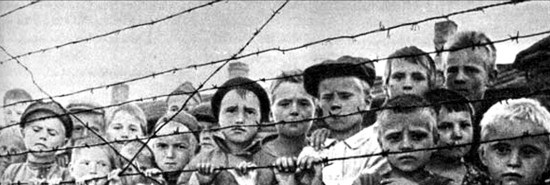 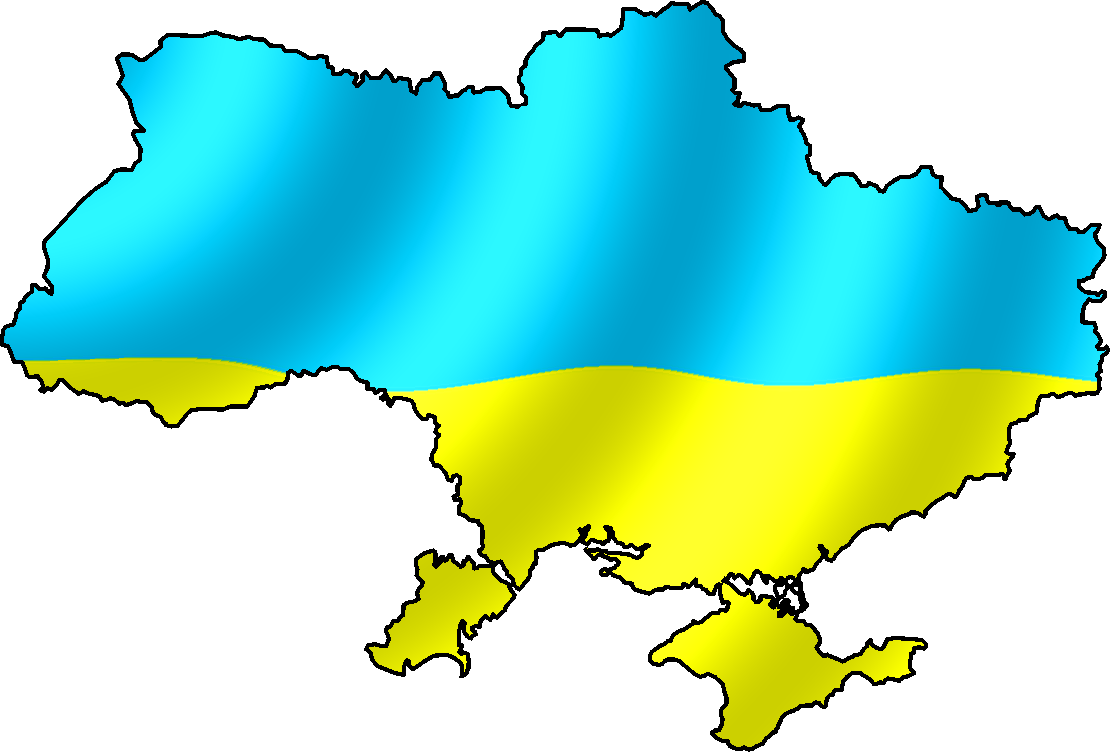 Перше знищення – 
селище Яців
5 264 000 осіб
Львівський, Славутський, Житомирський, Уманський, Сирецький, Дарницький та ін.
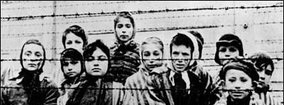 Всього: 97 сіл
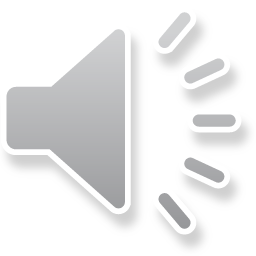 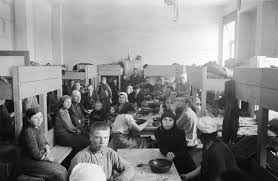 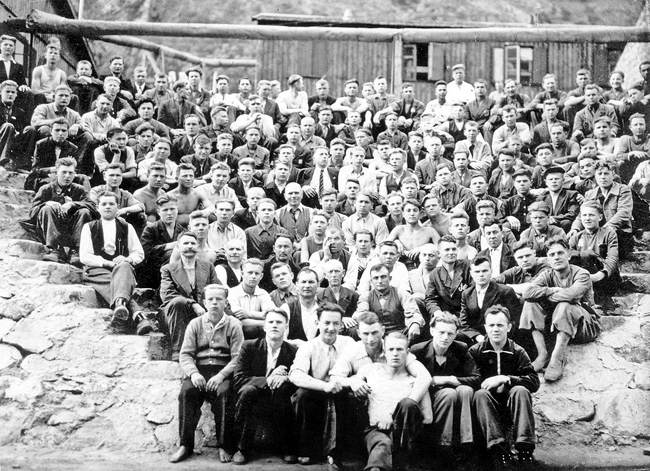 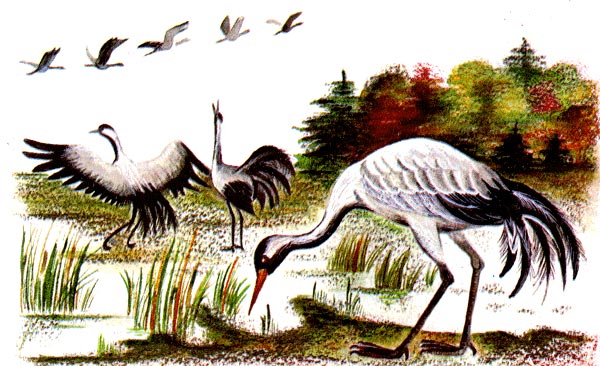 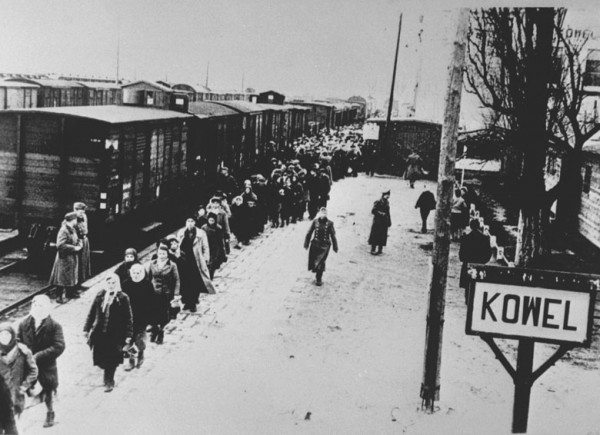 Вивезено
2 400 000 осіб
Повернулося
1 600 000 осіб
Залишилось
До 600 000 осіб
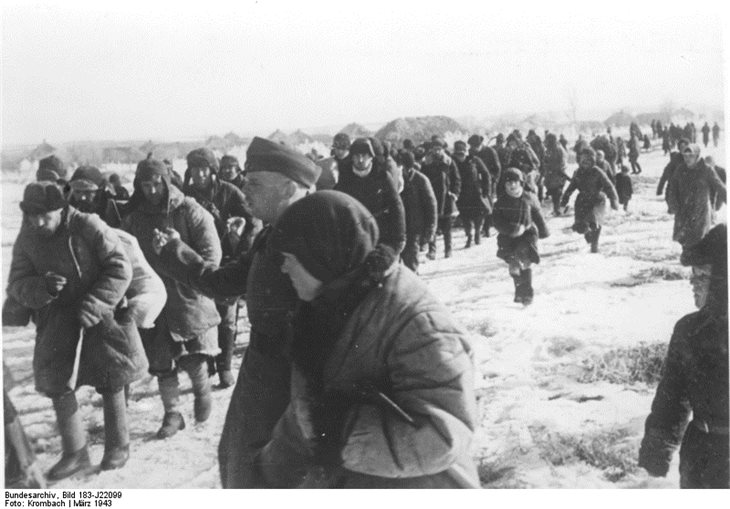 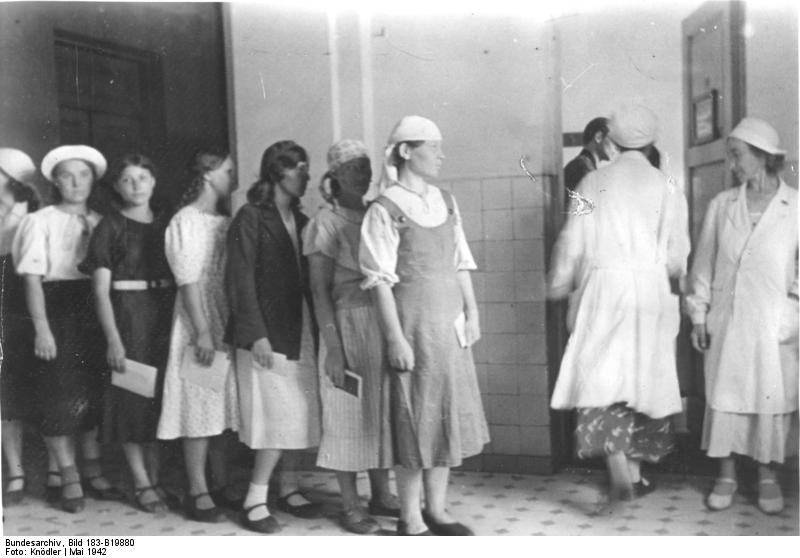 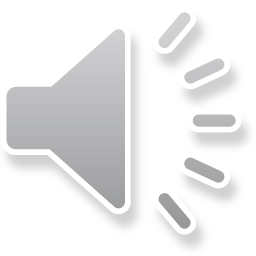 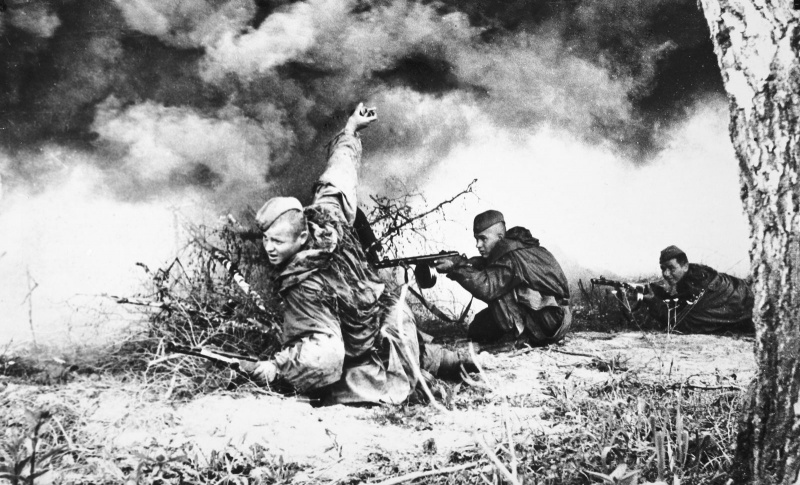 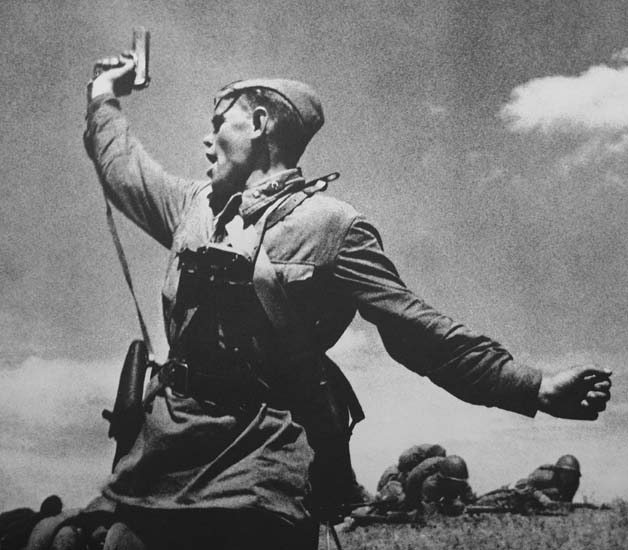 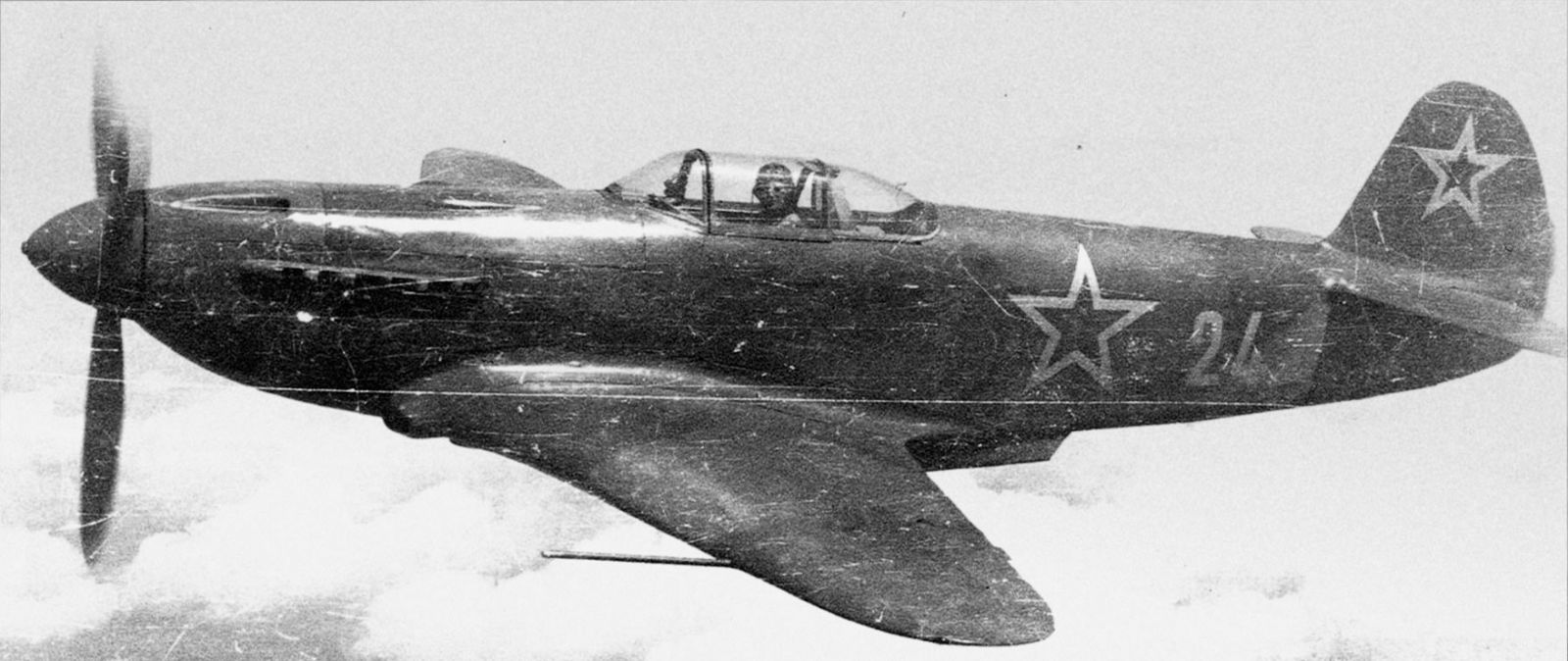 >4 тисячі літаків
П
Р
А
В
О
Б
Е
Р
Е
Ж
Ж
Я
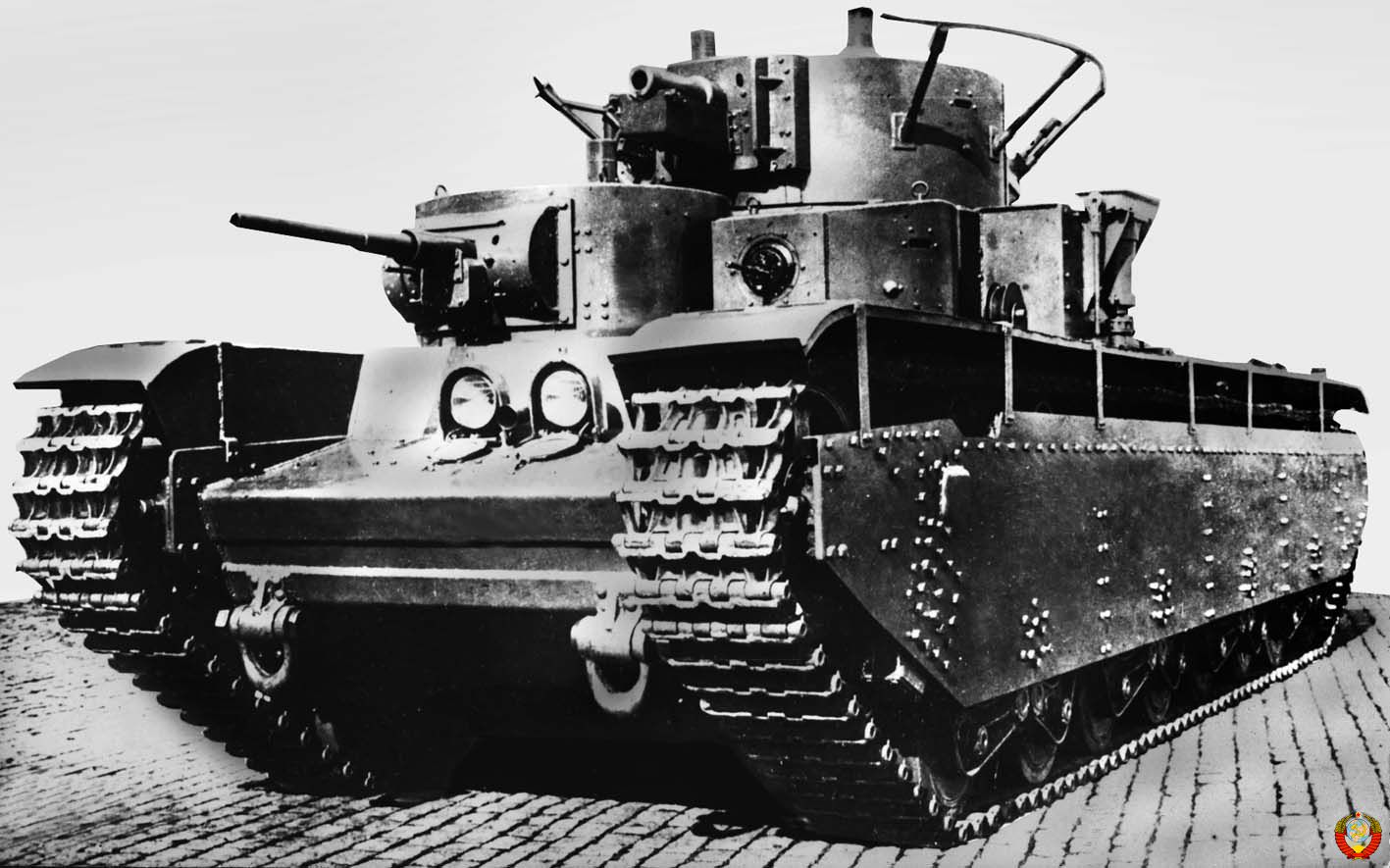 В
И
З
В
О
Л
Е
Н
Н
Я
4 200 танків та САУ
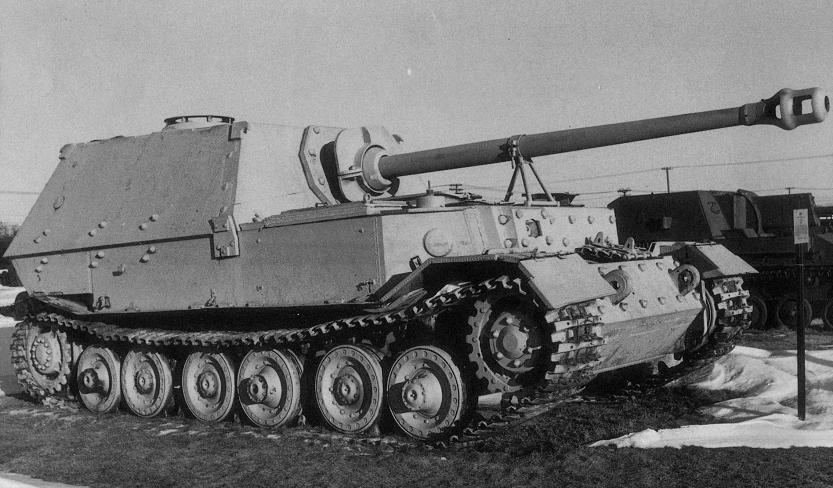 >4 мільйони осіб
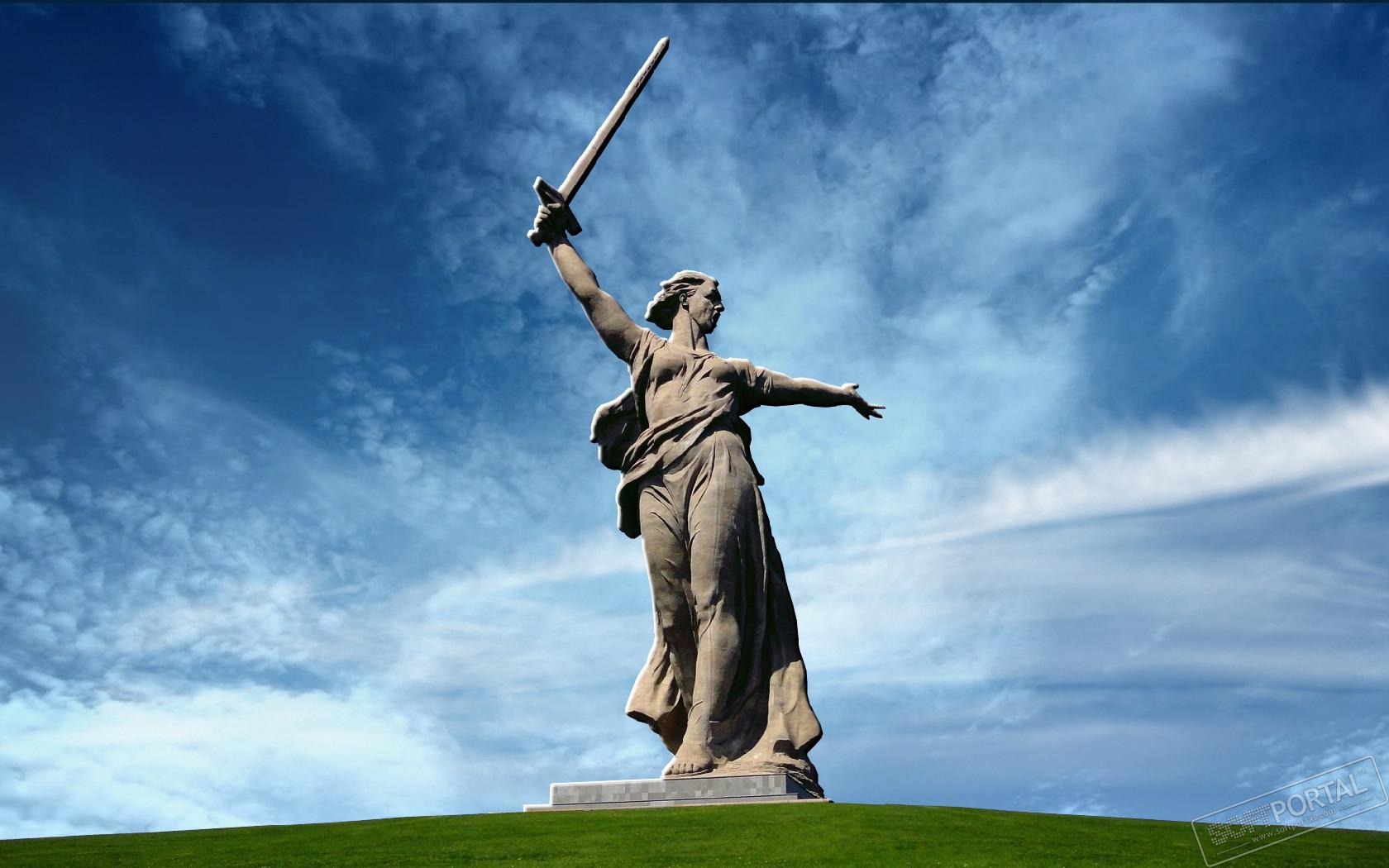 Корсунь-Шевченківська операція
(24 січня – 17 лютого)
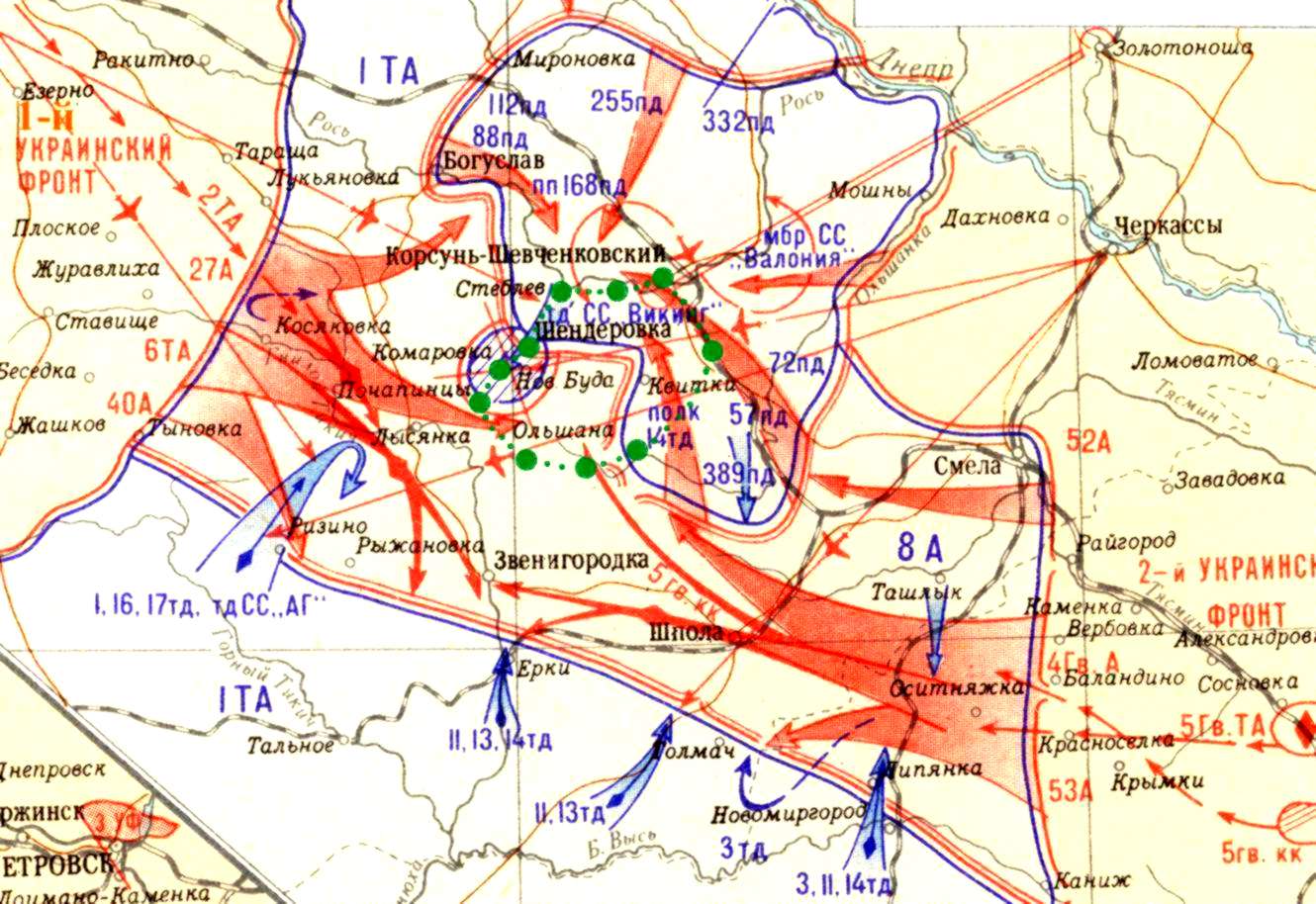 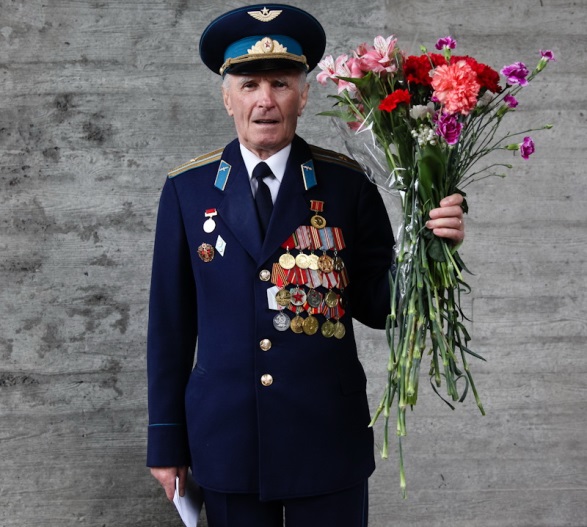 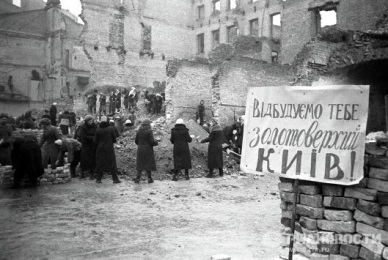 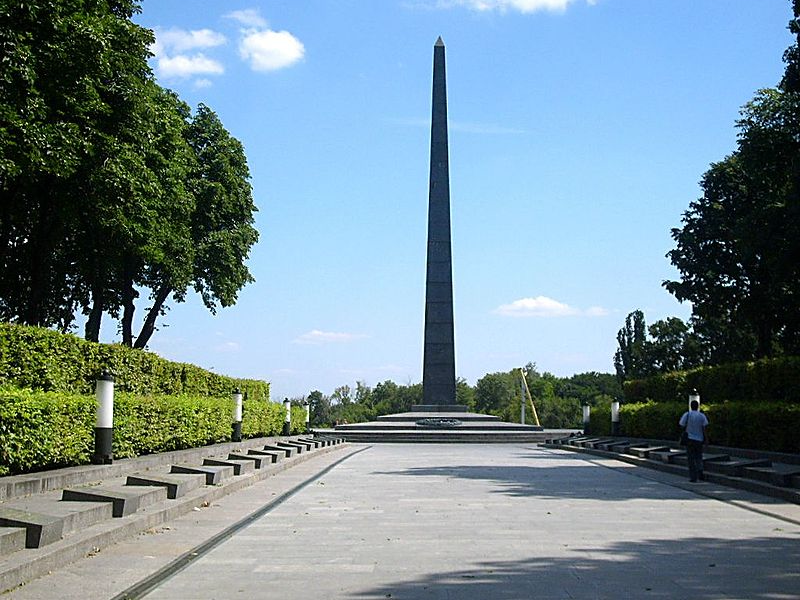 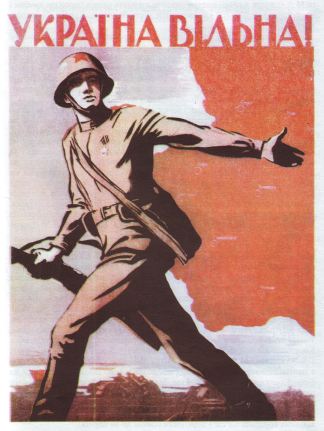 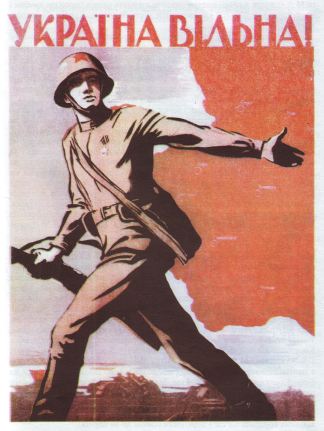 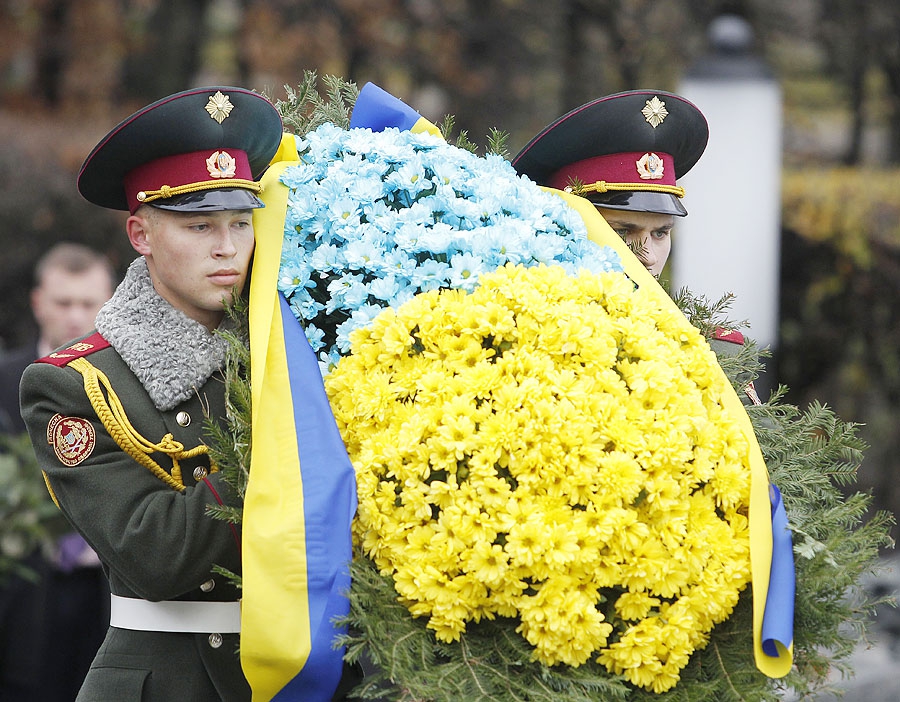 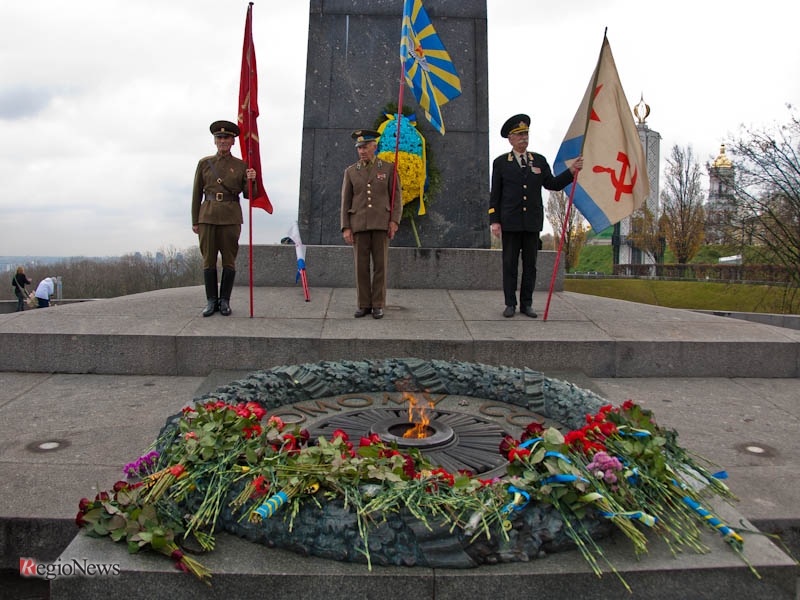 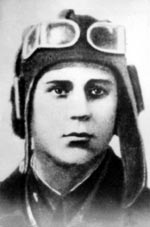 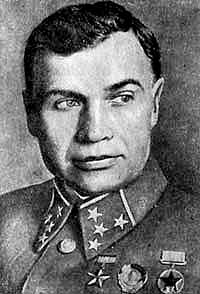 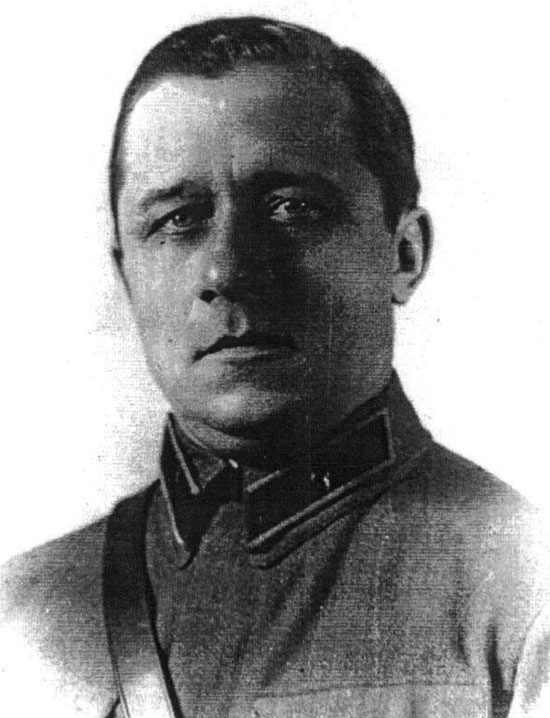 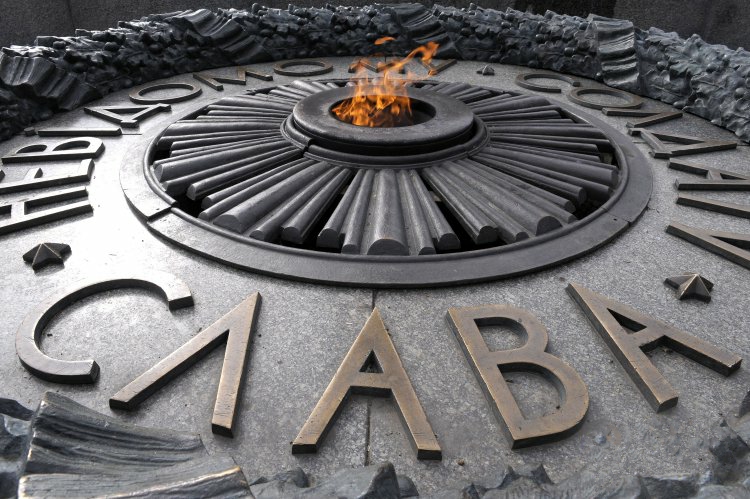 1957 року
 був створений Парк Вічної Слави
260 тисяч воїнів полягли за столицю!
27 жовтня 1944 року
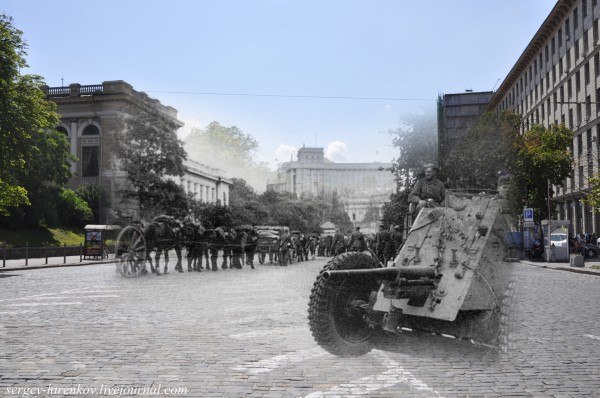 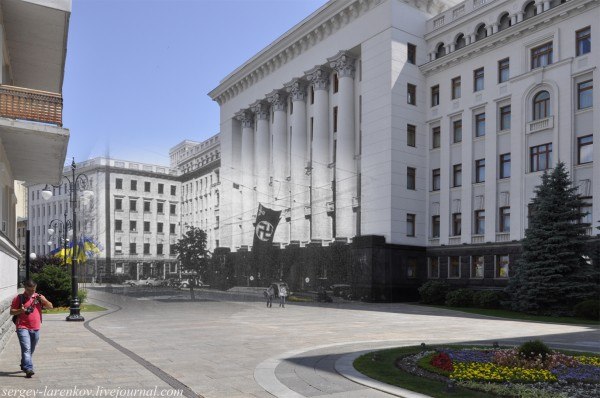 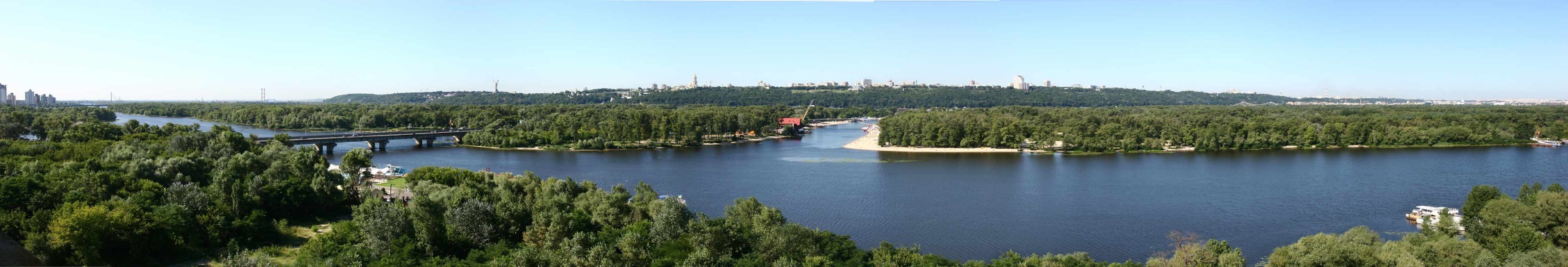 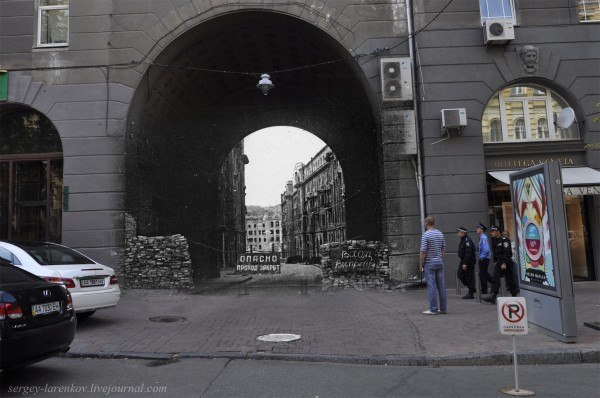 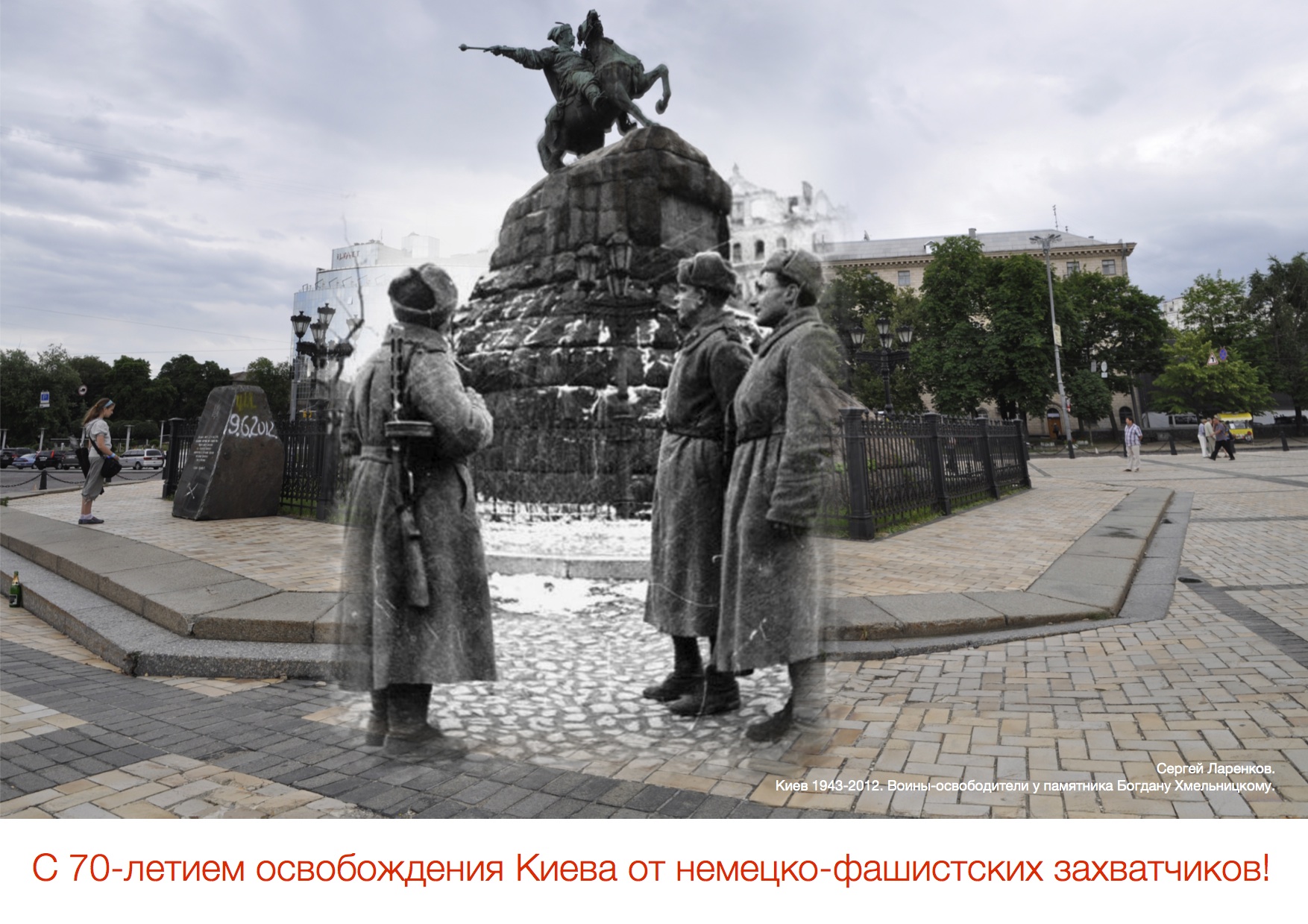 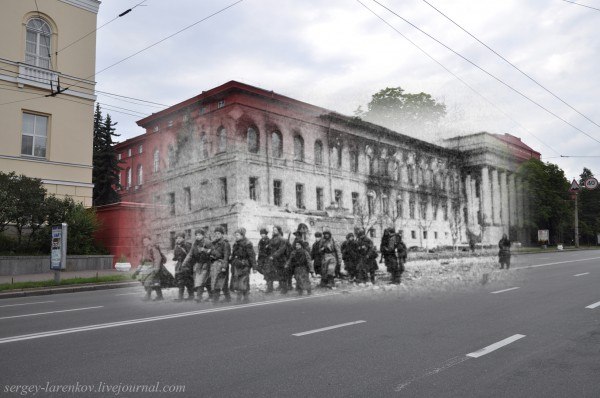 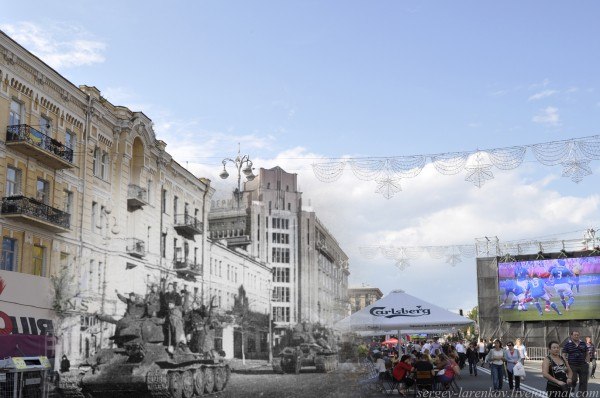 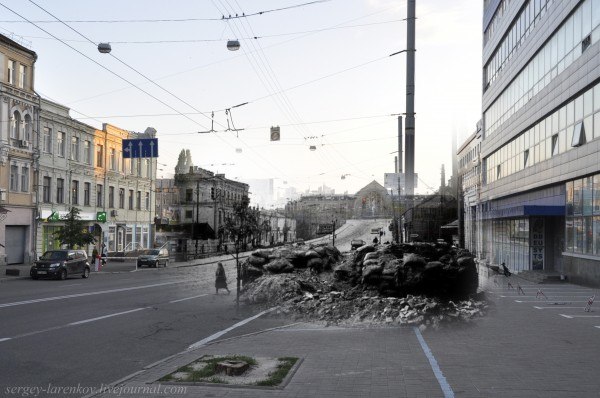 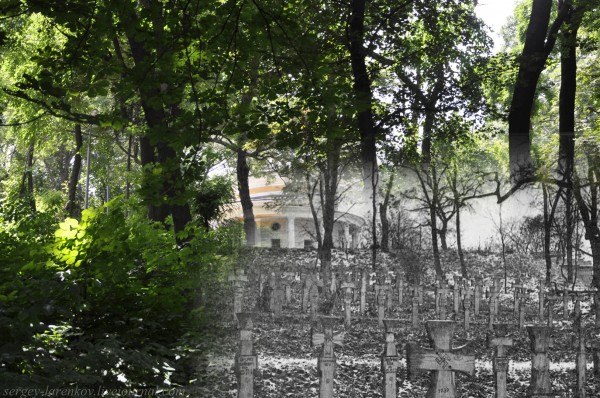 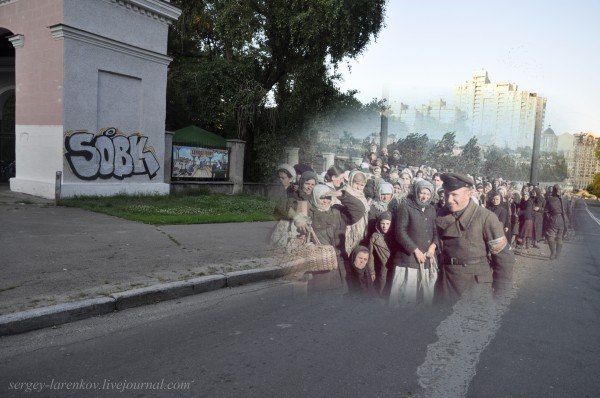 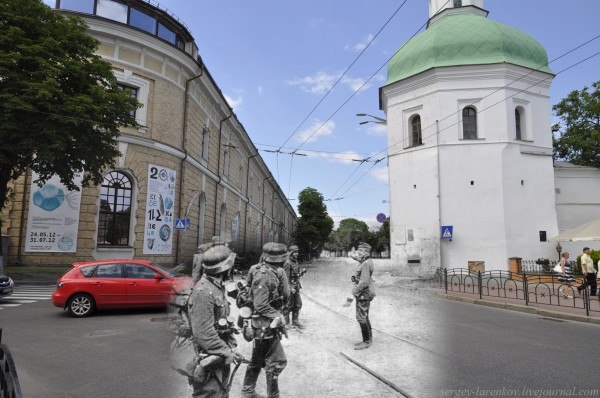 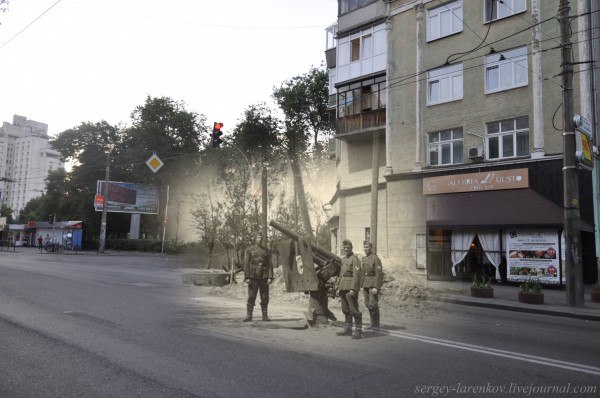 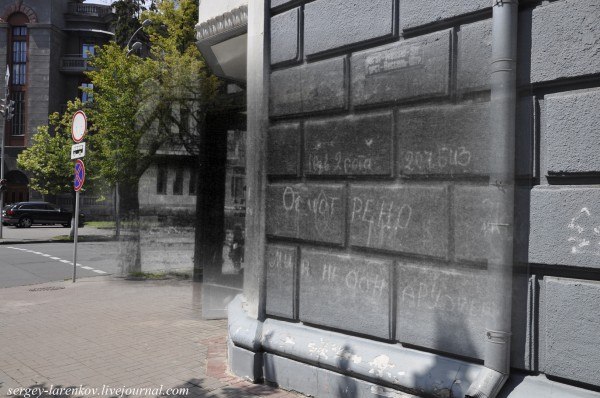 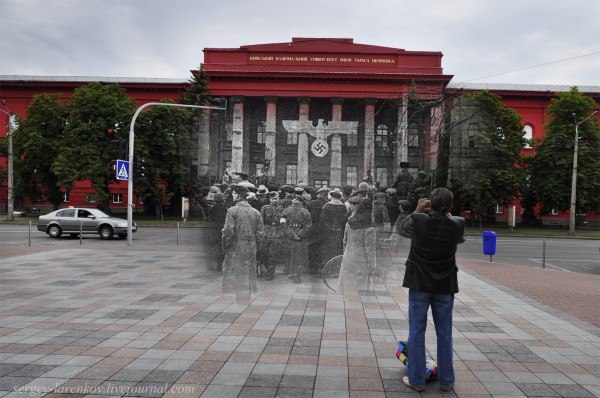 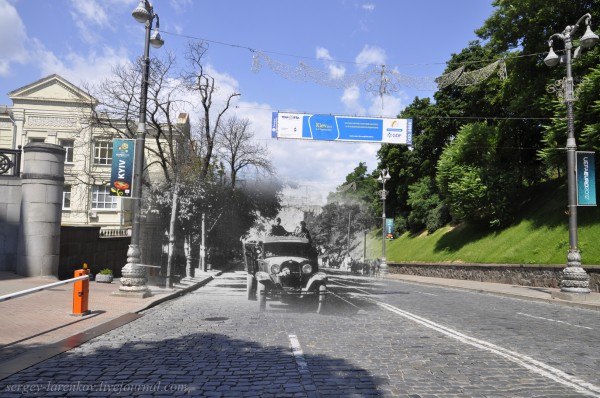 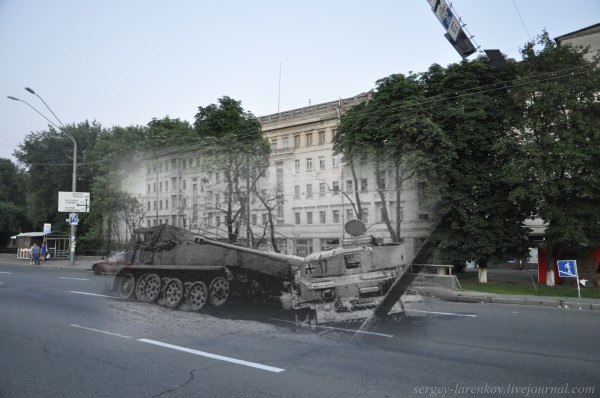 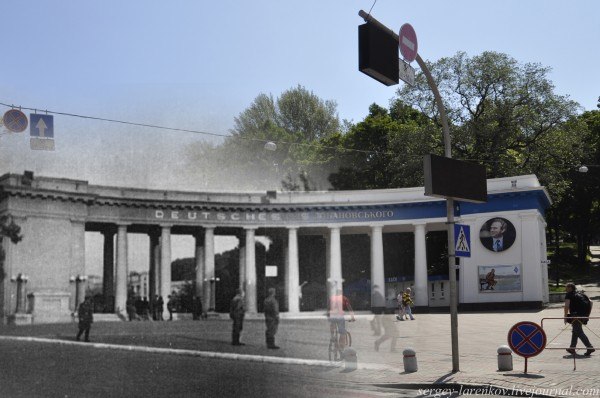 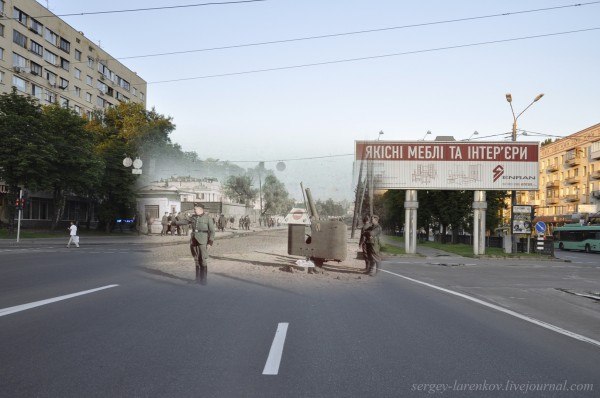 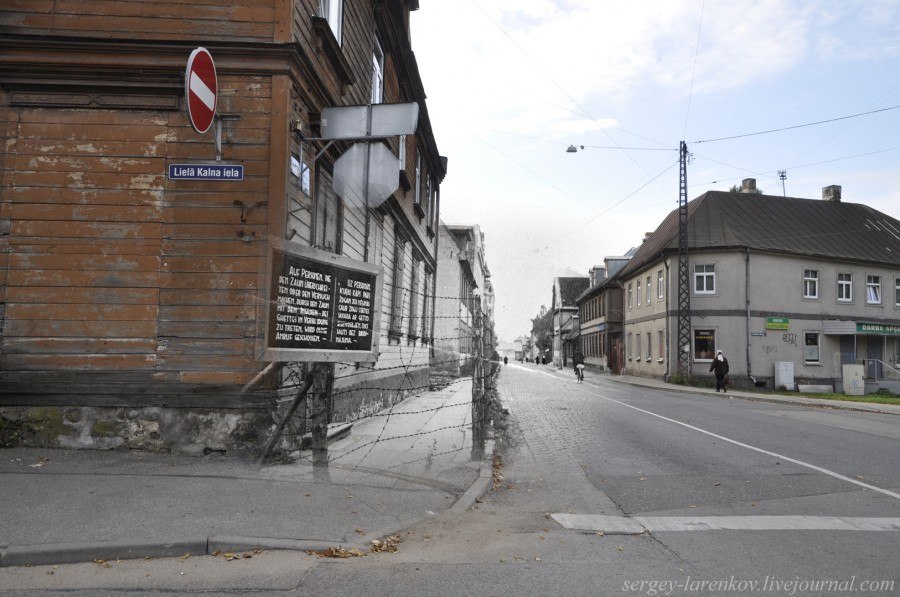 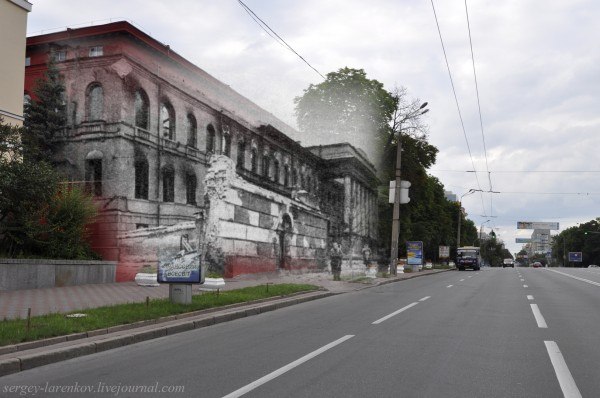 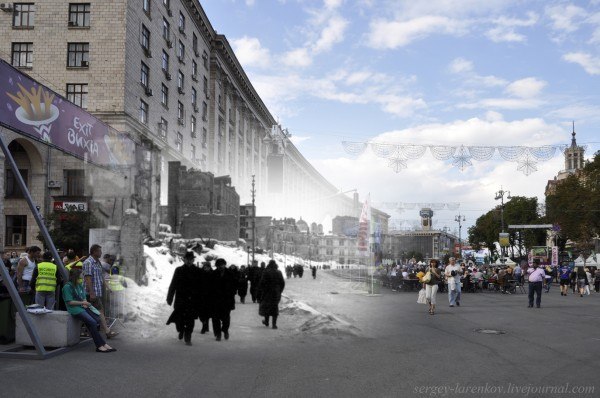 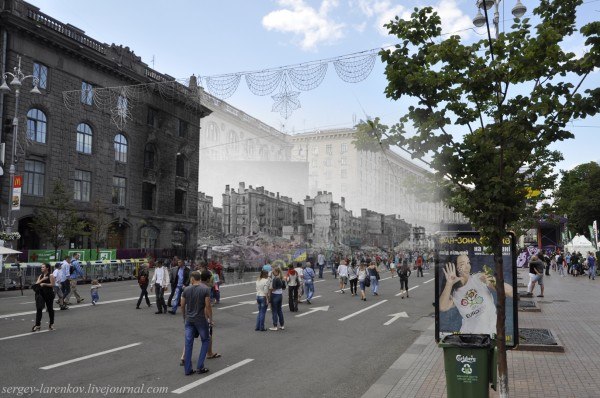 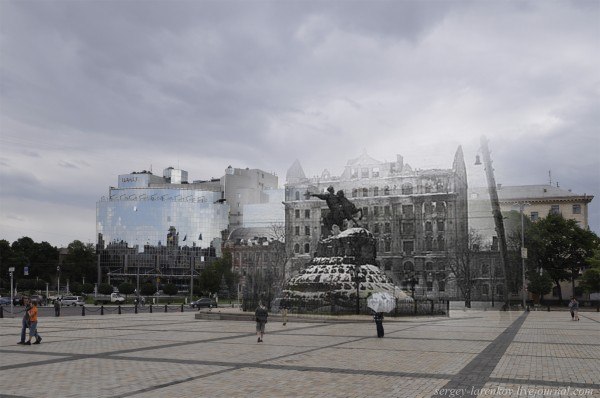 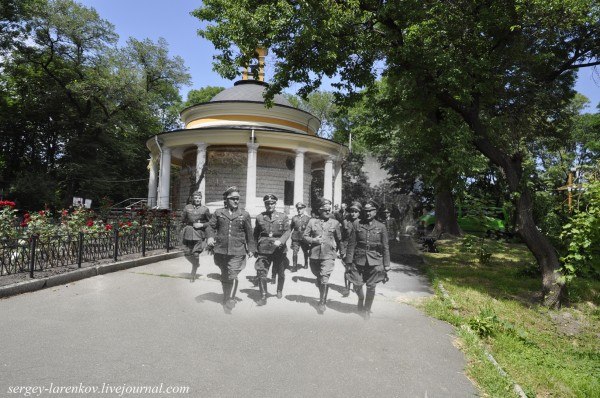 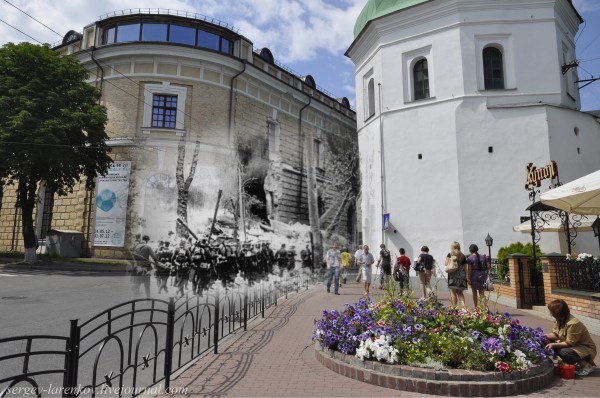 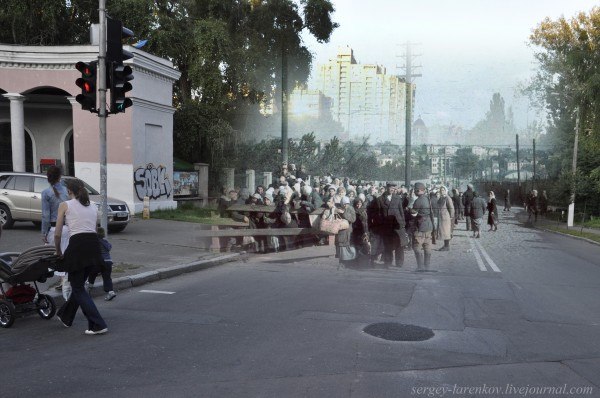 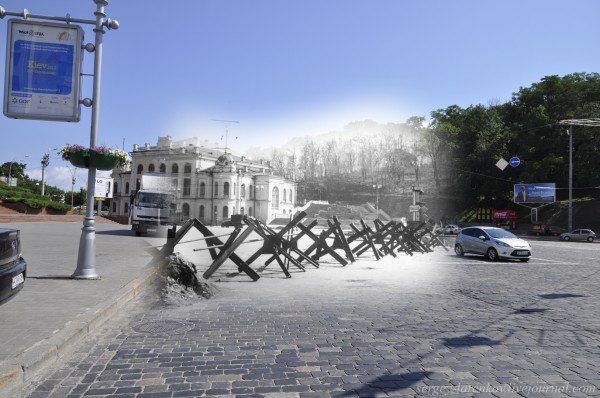 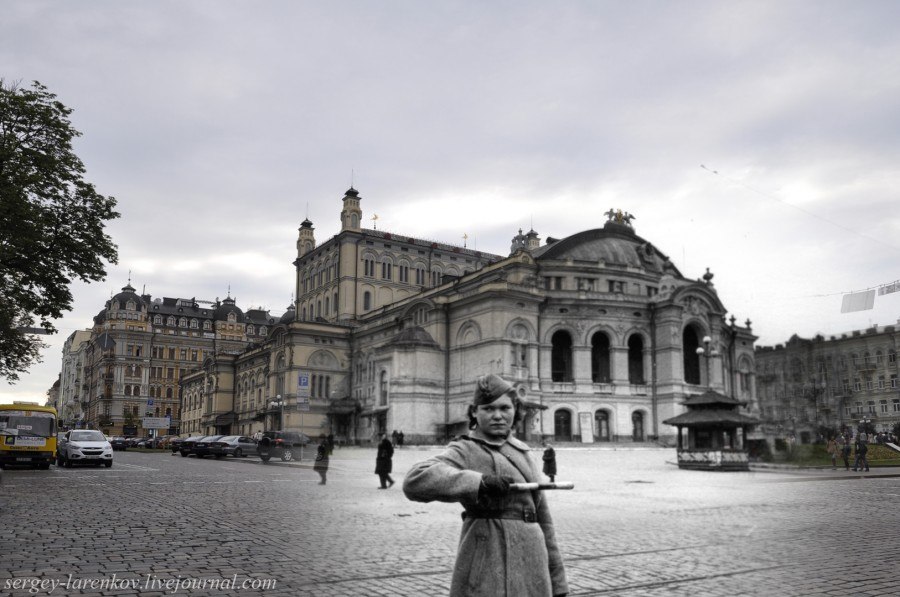 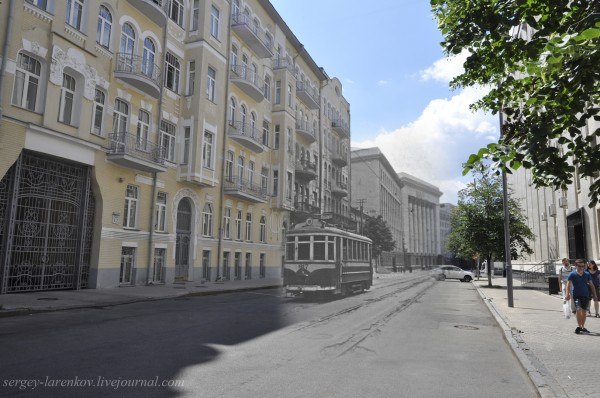 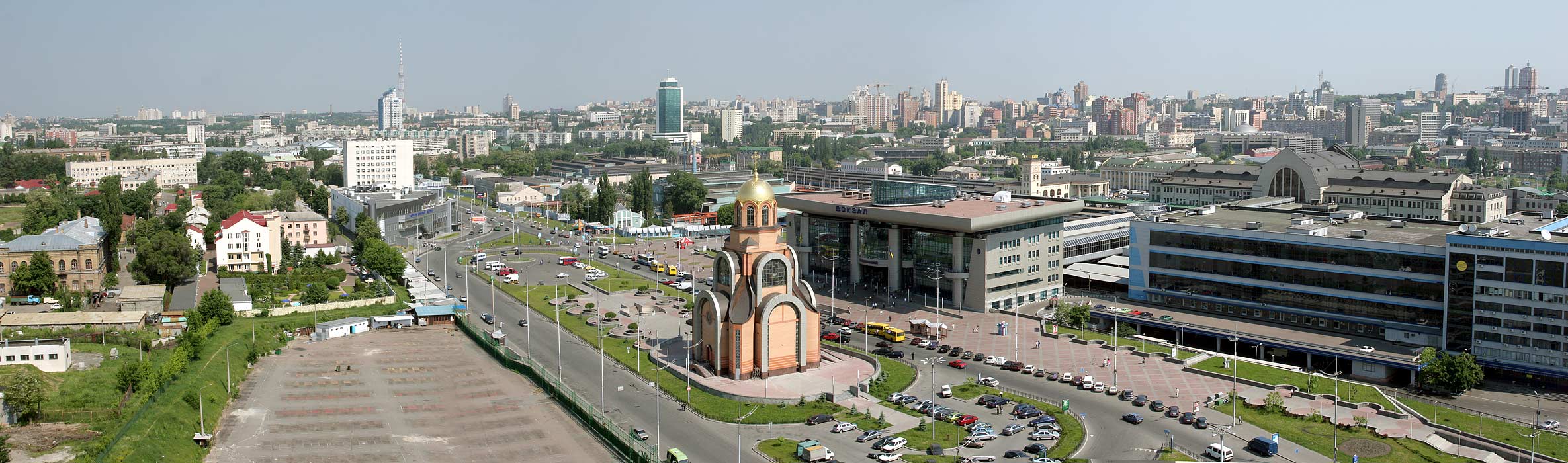 Як тебе не любити, Києве мій!
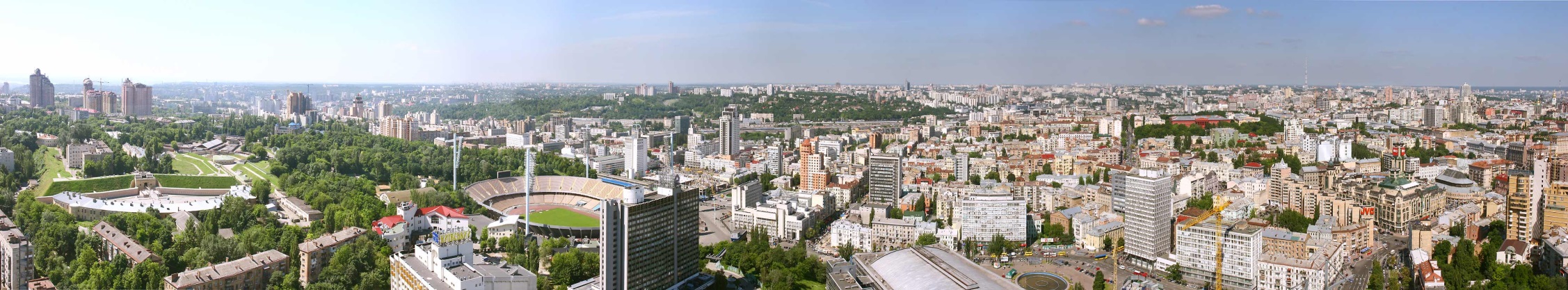 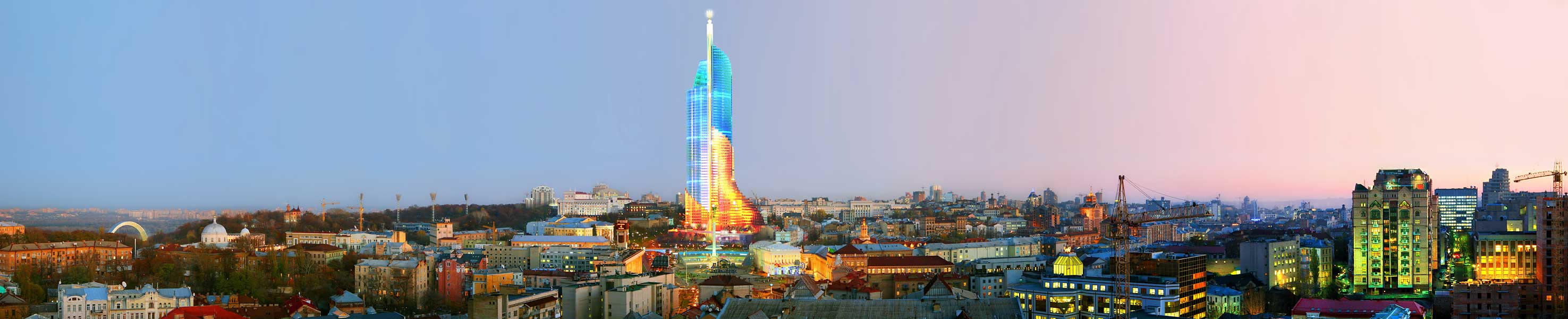 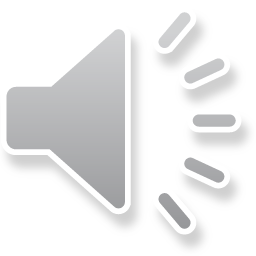